US 70 Multimodal Corridor Plan
Hillsborough
Outline
Background
Existing Conditions
Public Engagement

Draft Plan
Goals, Objectives, Critical Issues
Recommendations

Implementation
Funding
2
Background
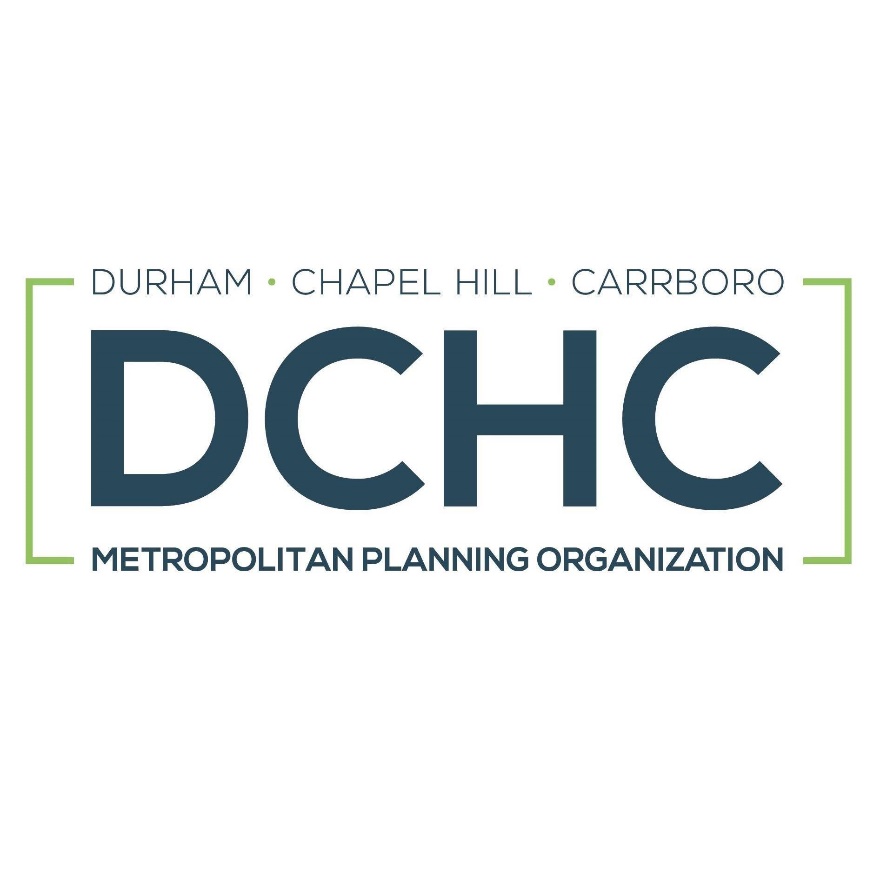 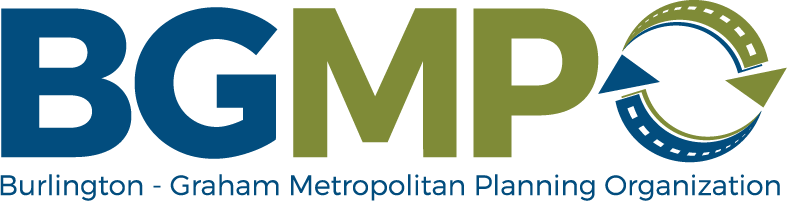 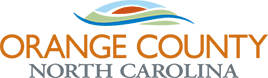 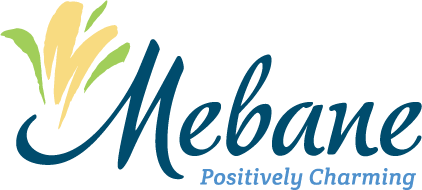 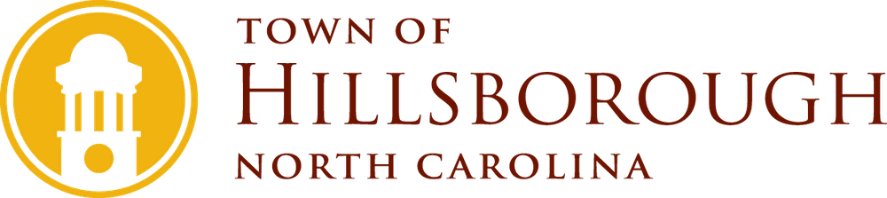 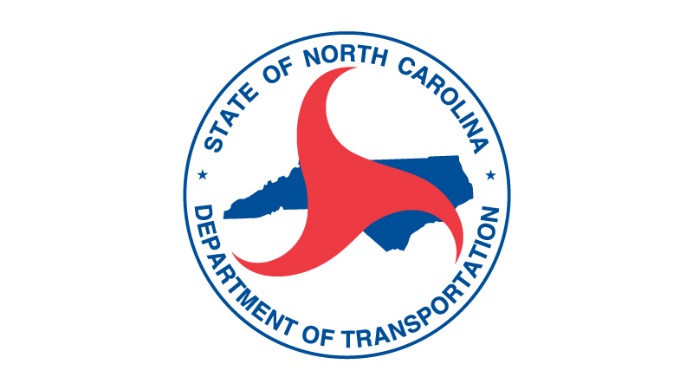 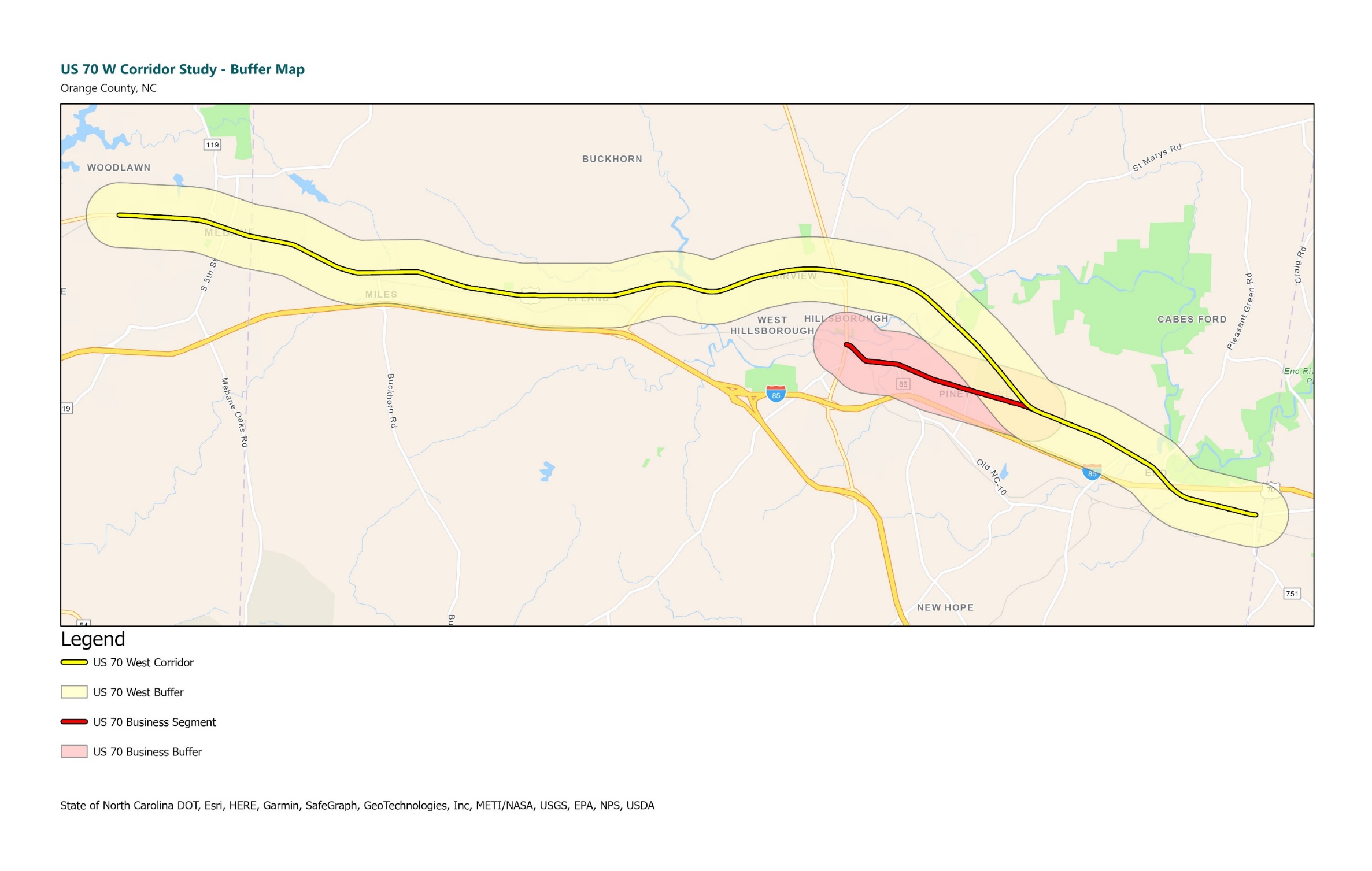 Study Area
Includes 70A in Hillsborough
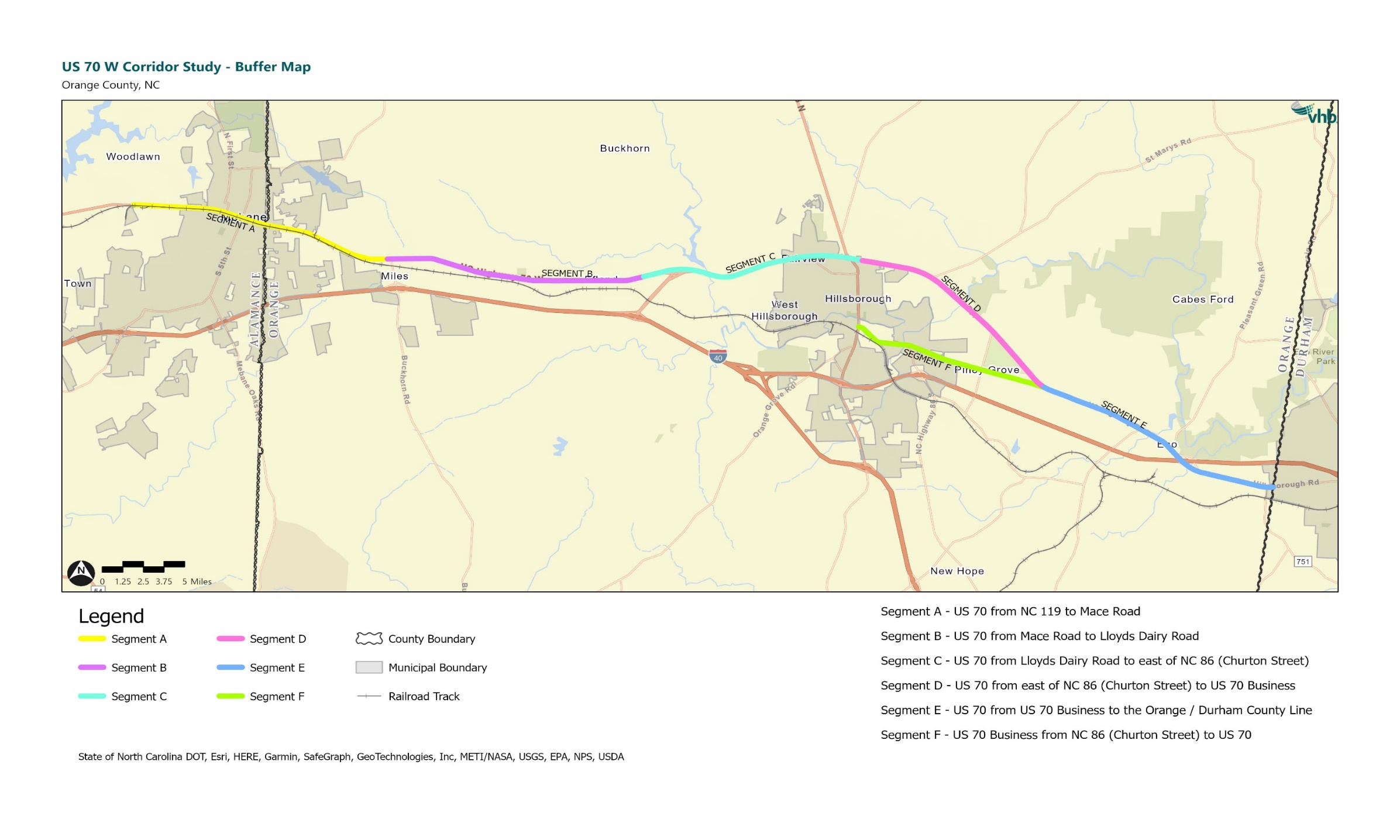 6 Segments
Studies separately & collectively
Existing Conditions
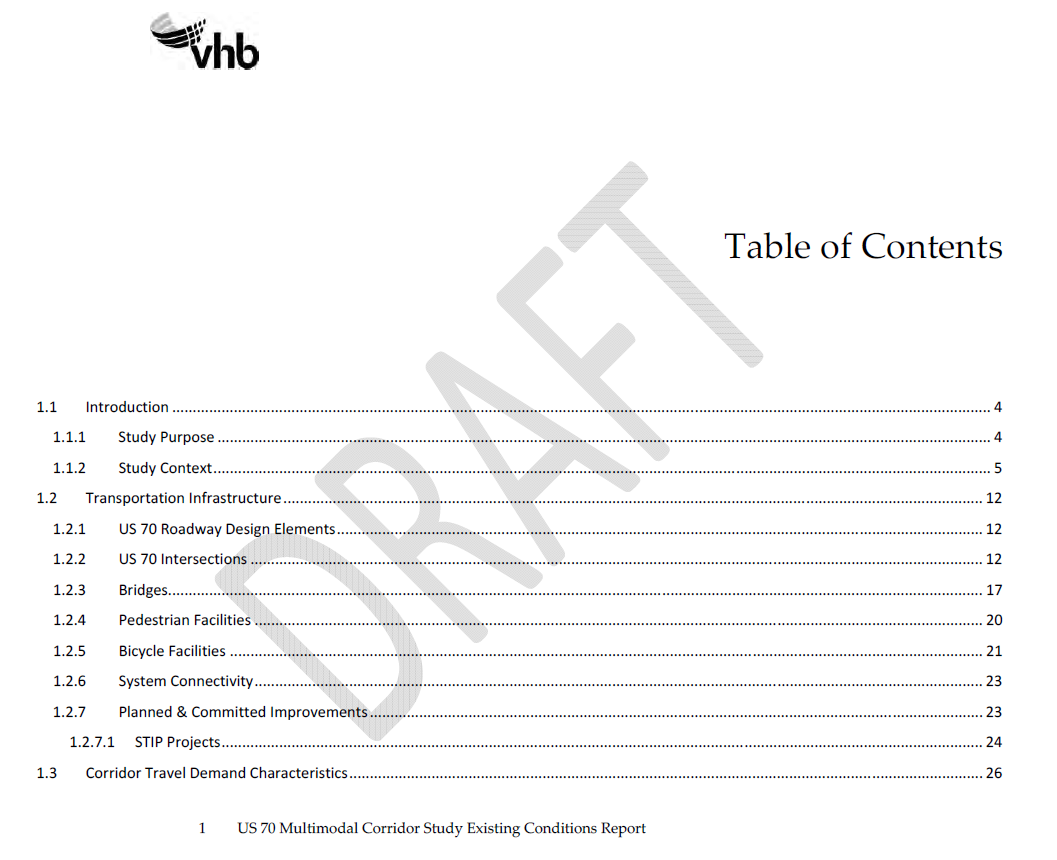 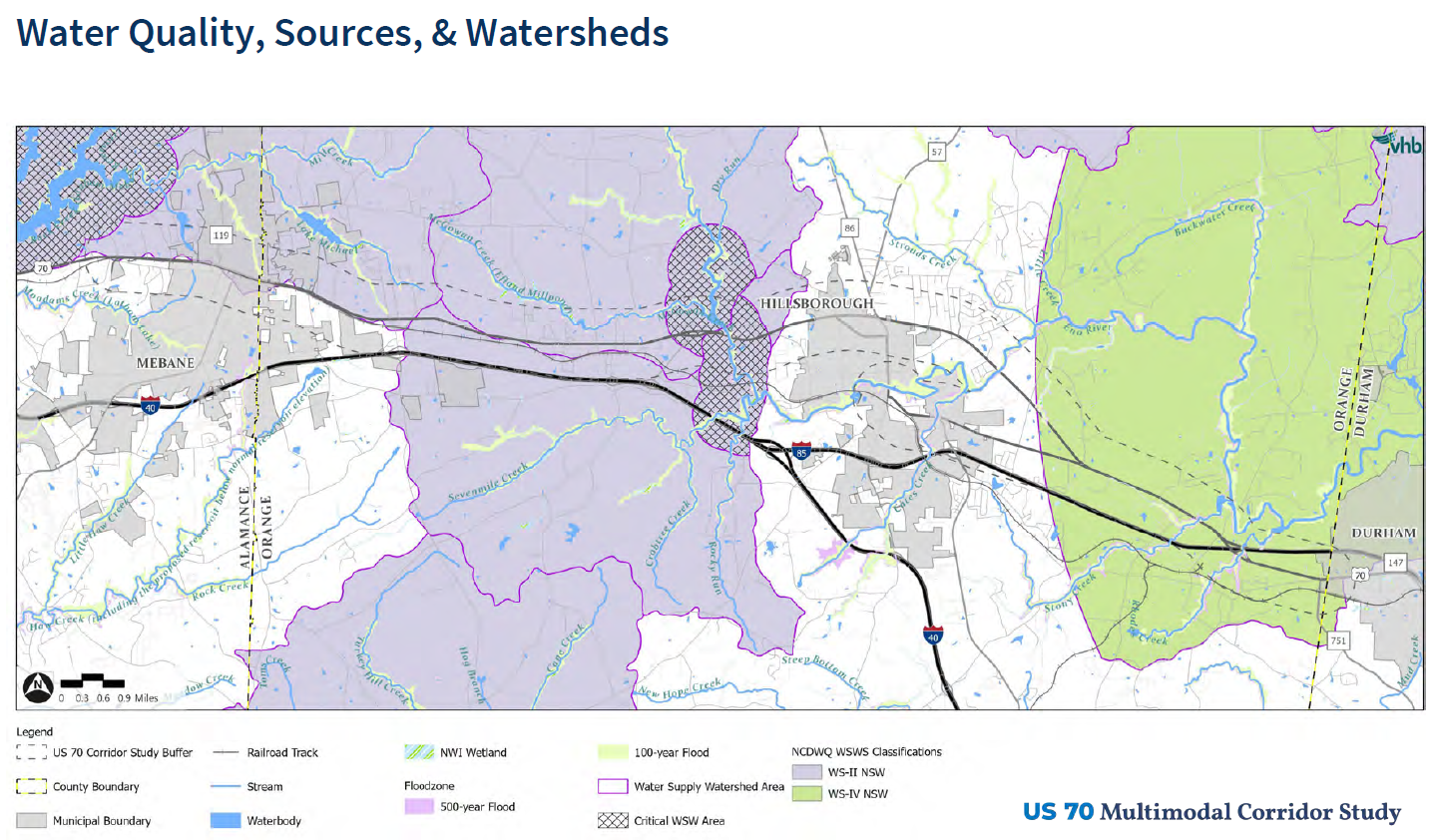 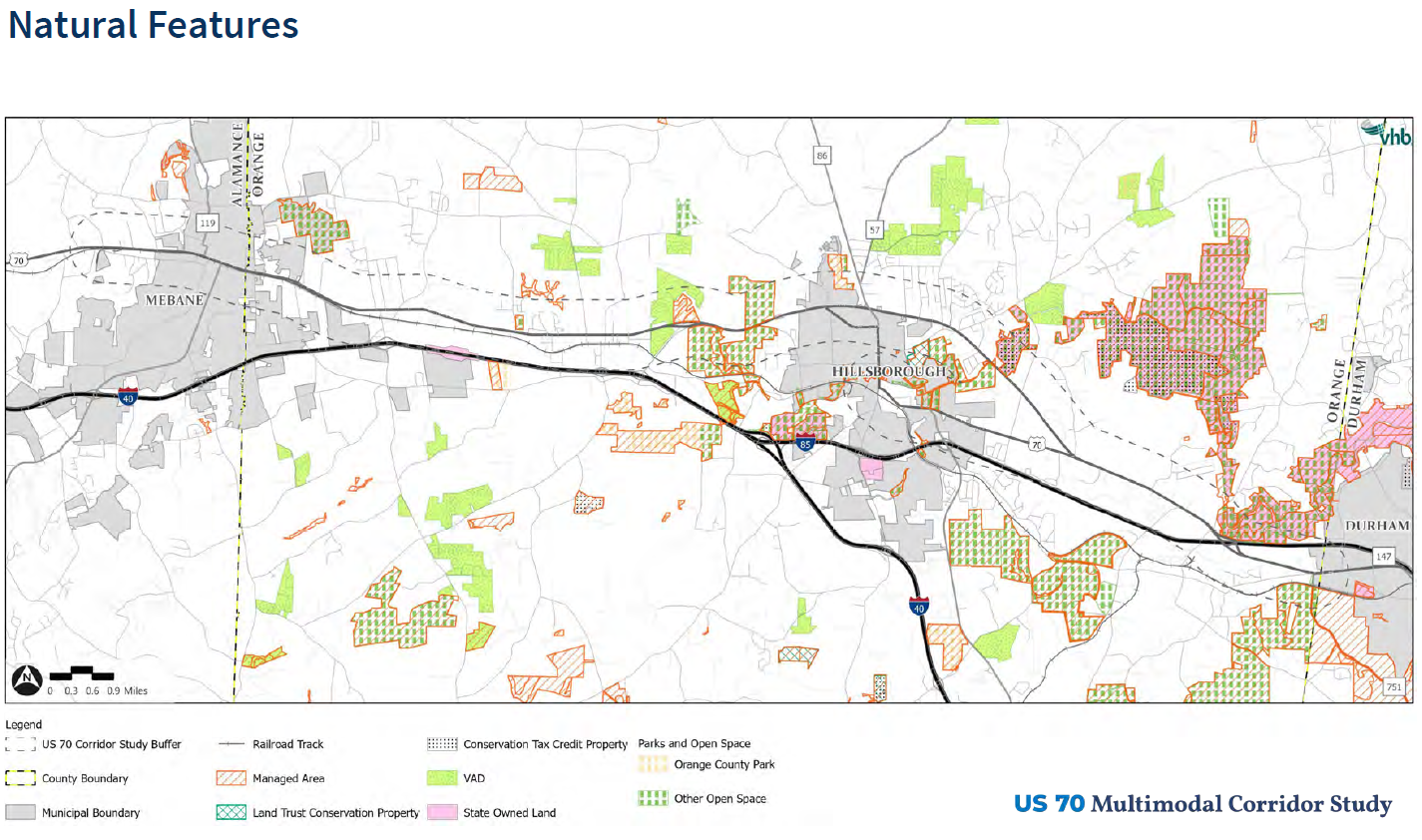 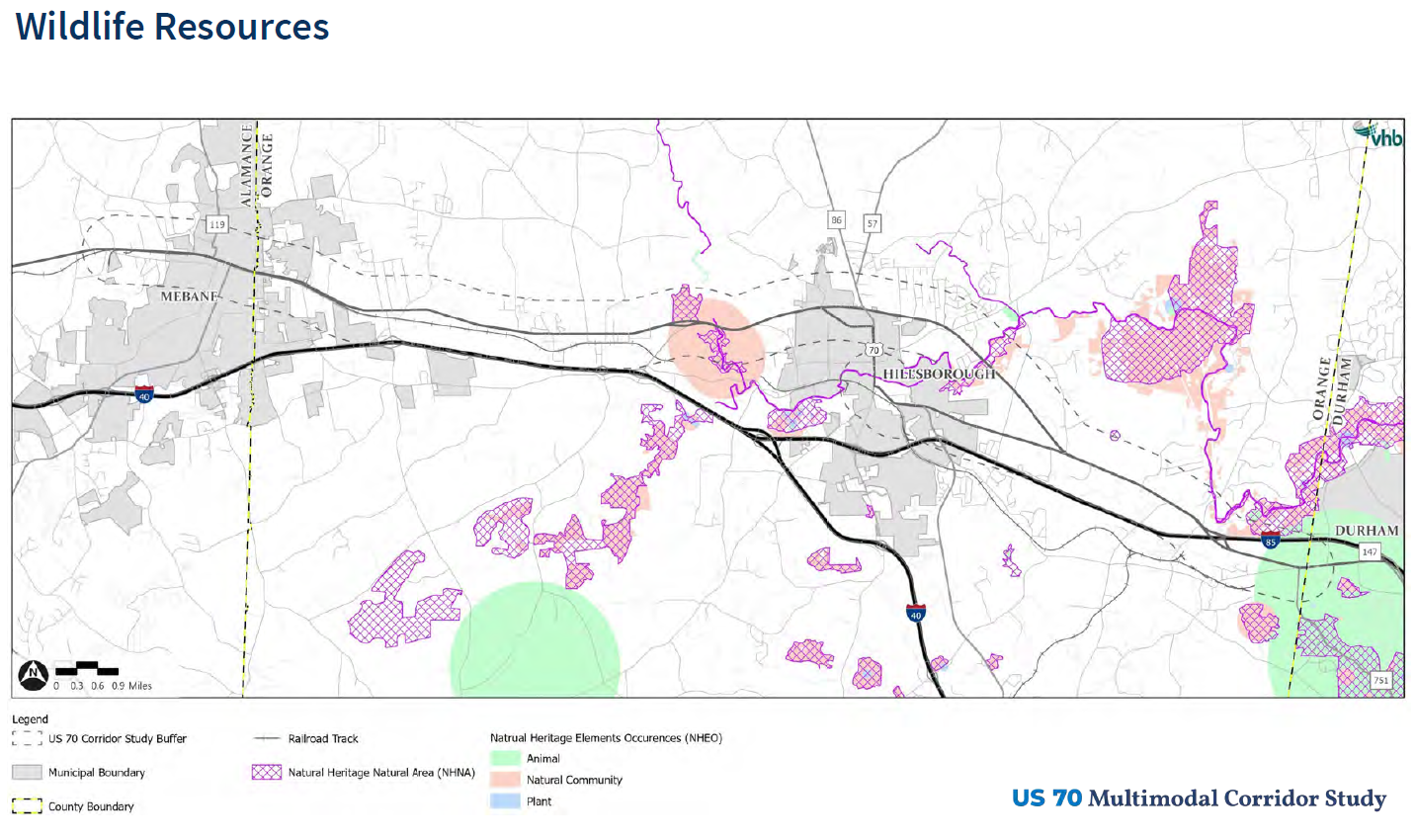 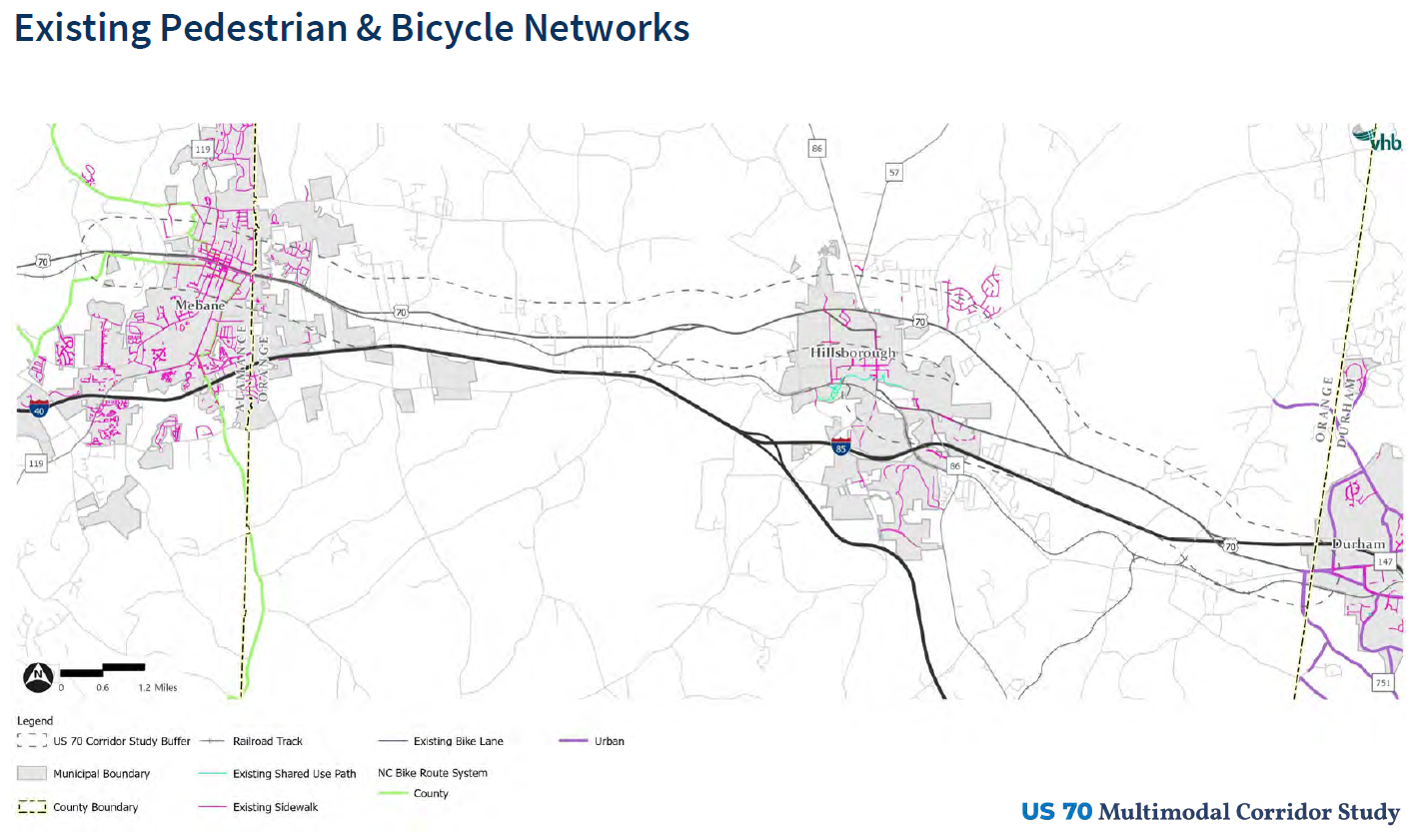 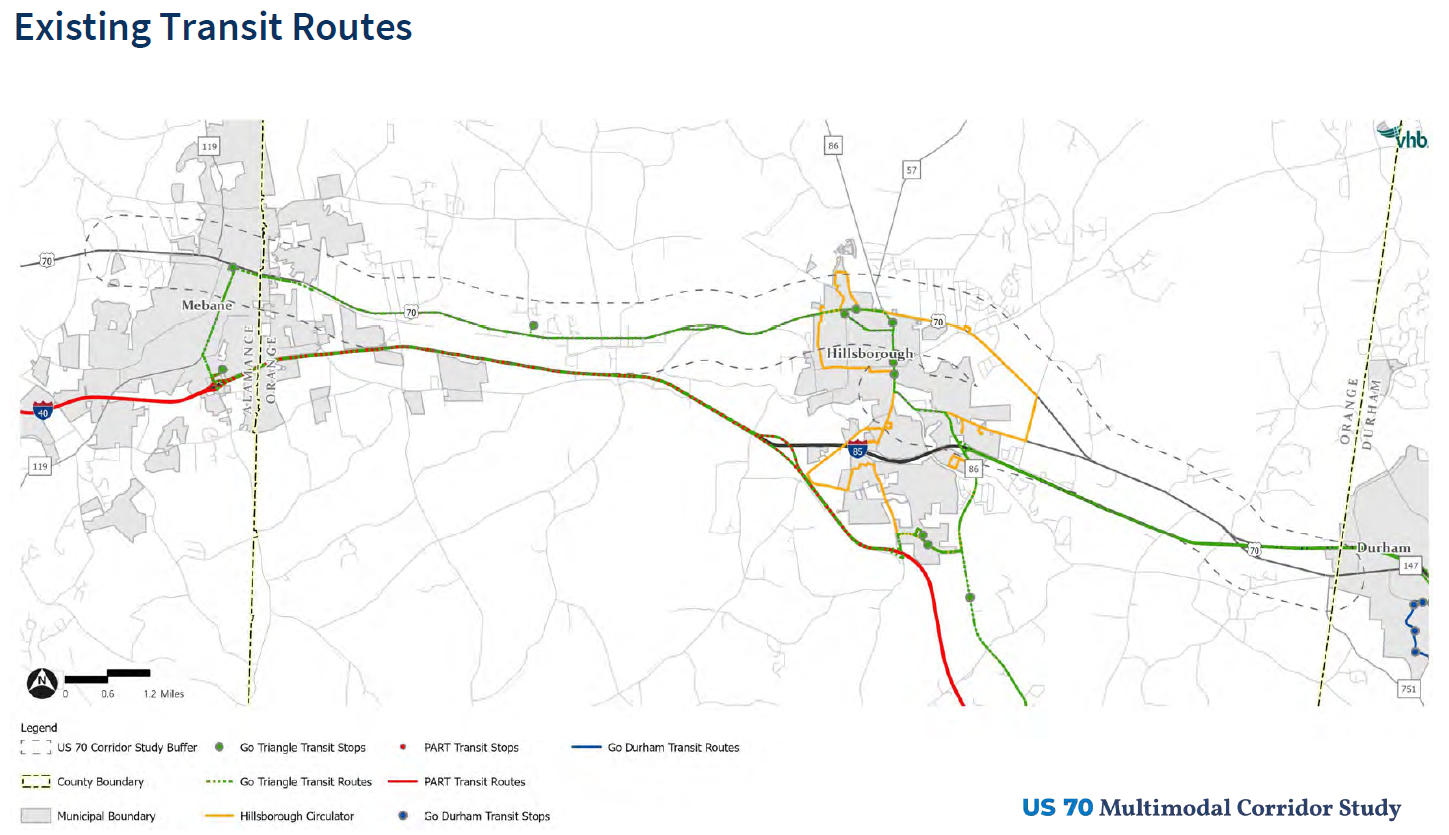 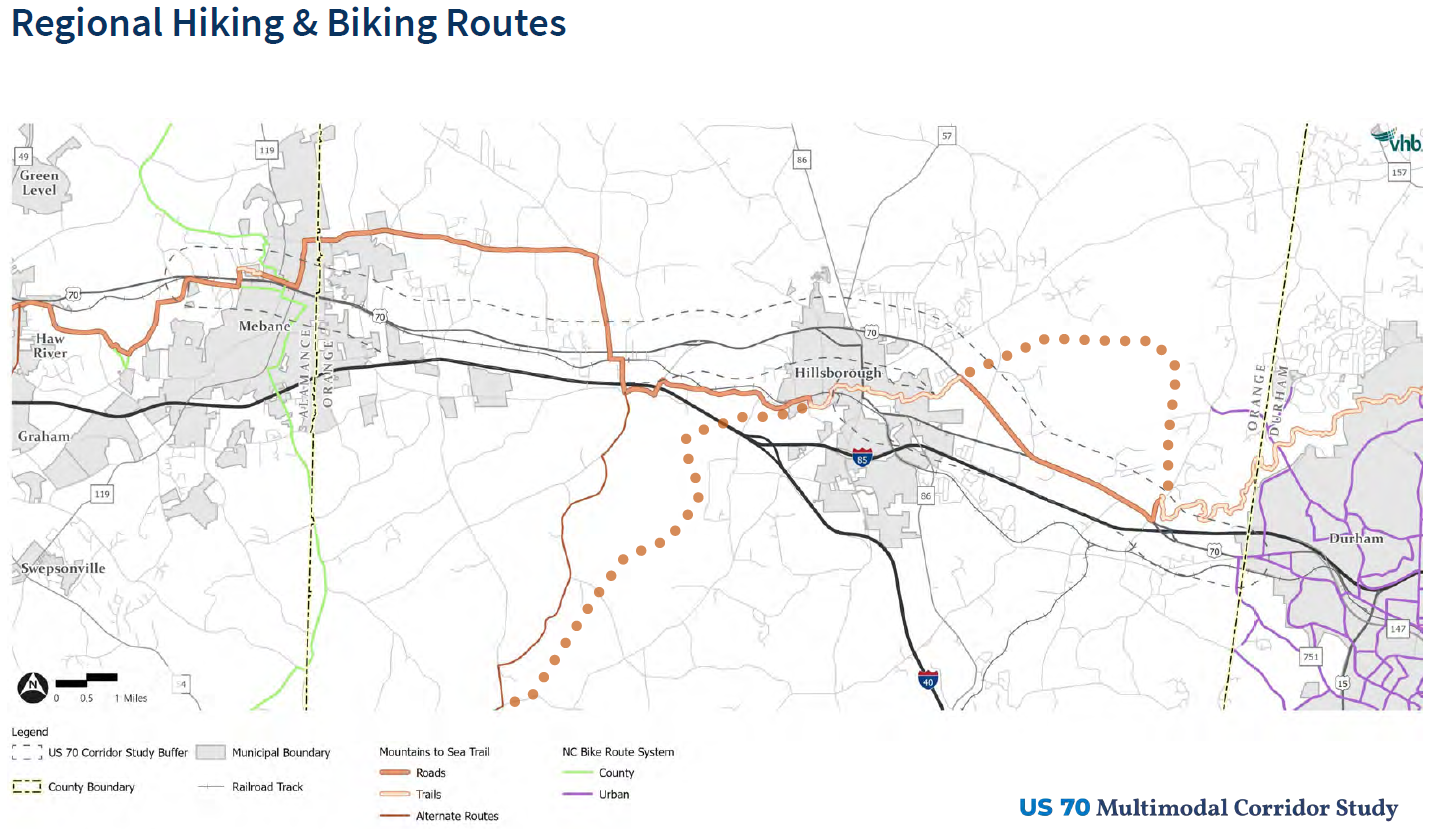 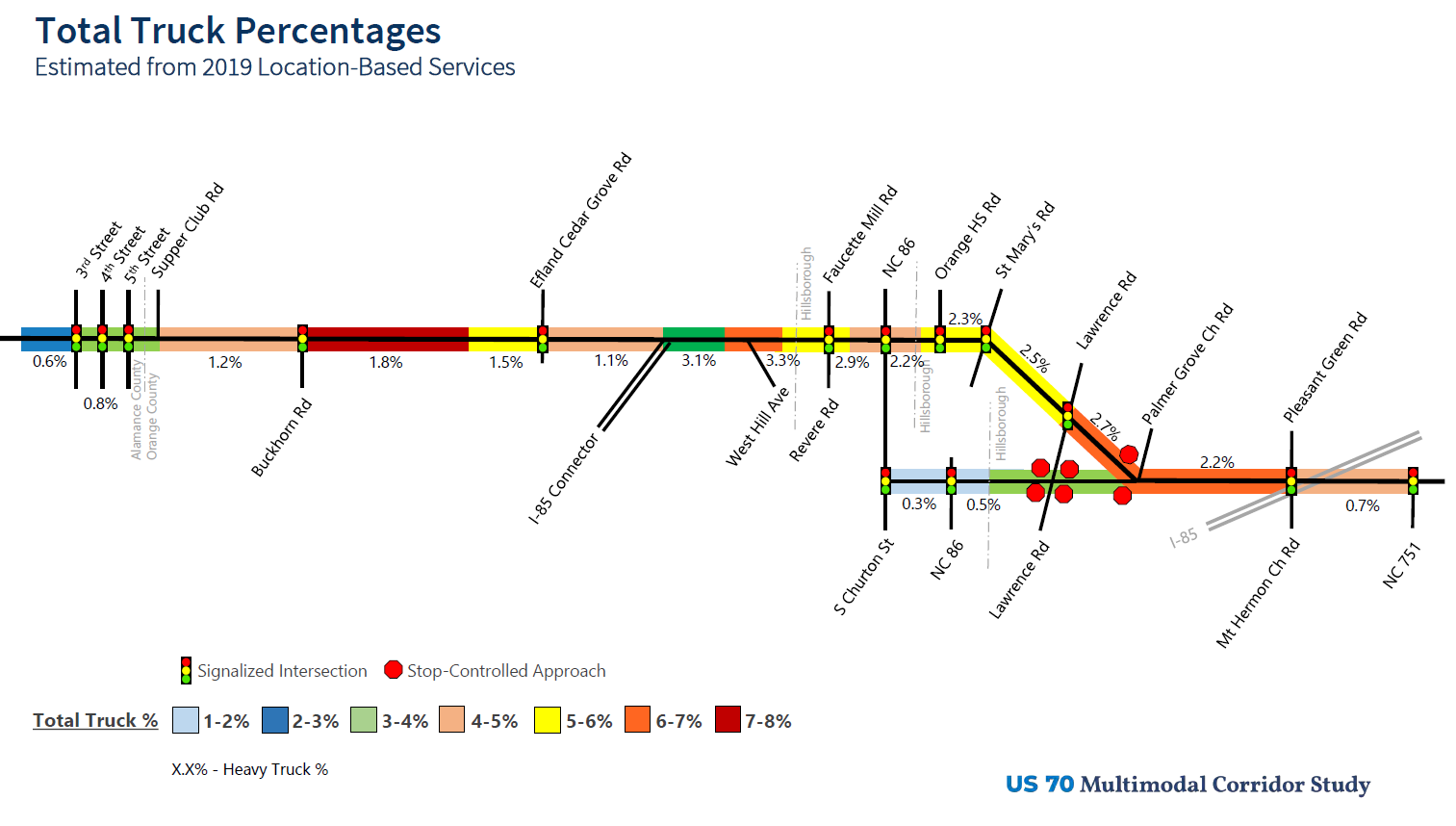 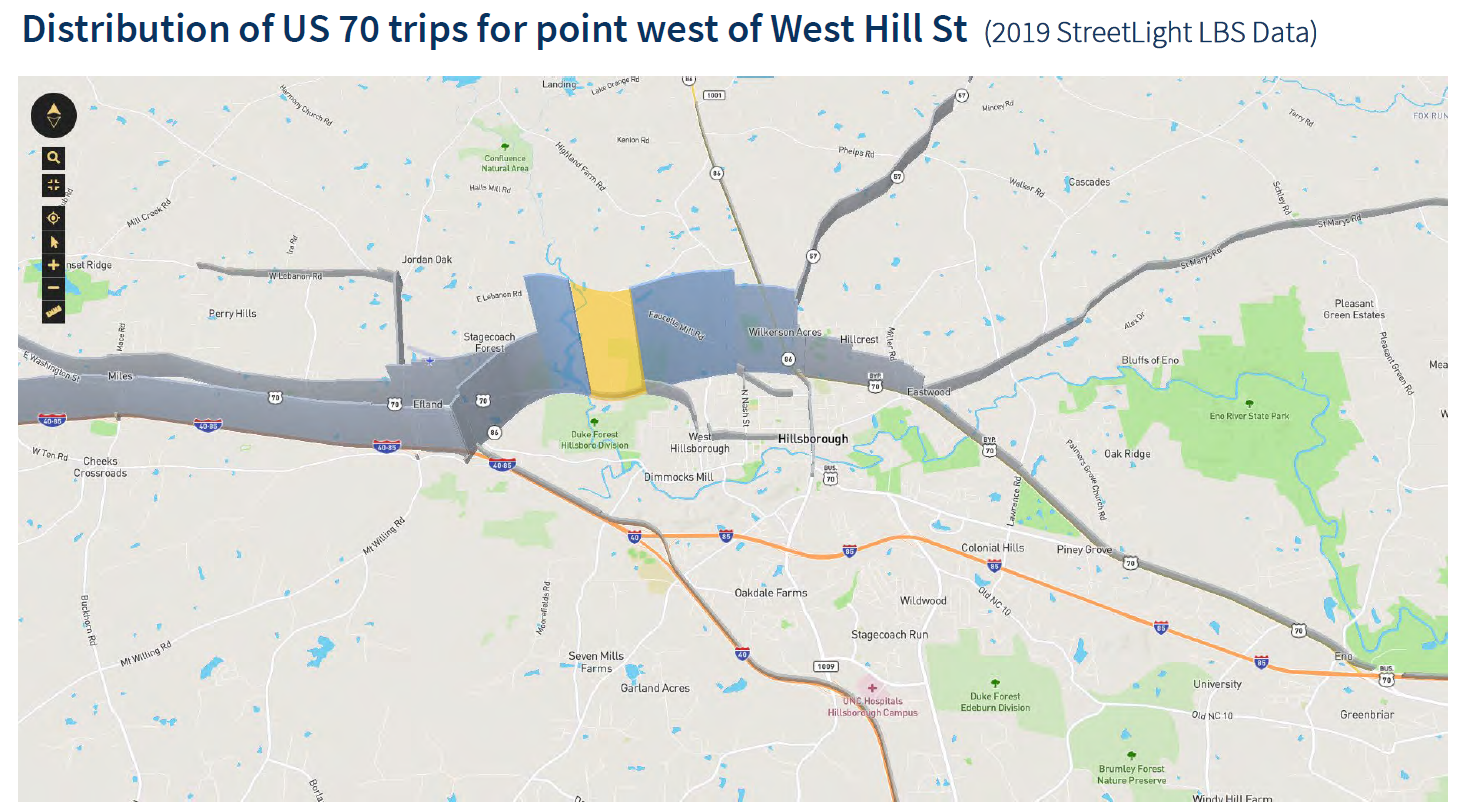 Including:
Traffic Volume
Level of Service
Heavy Truck
Peak & non-Peak
Off-road crashes
Public Engagement
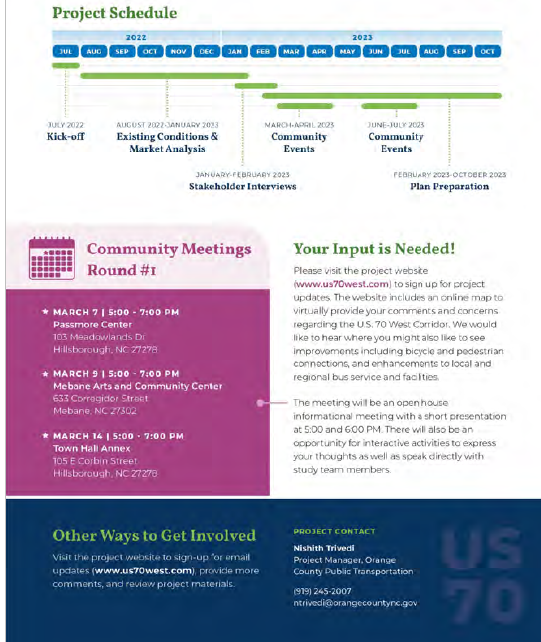 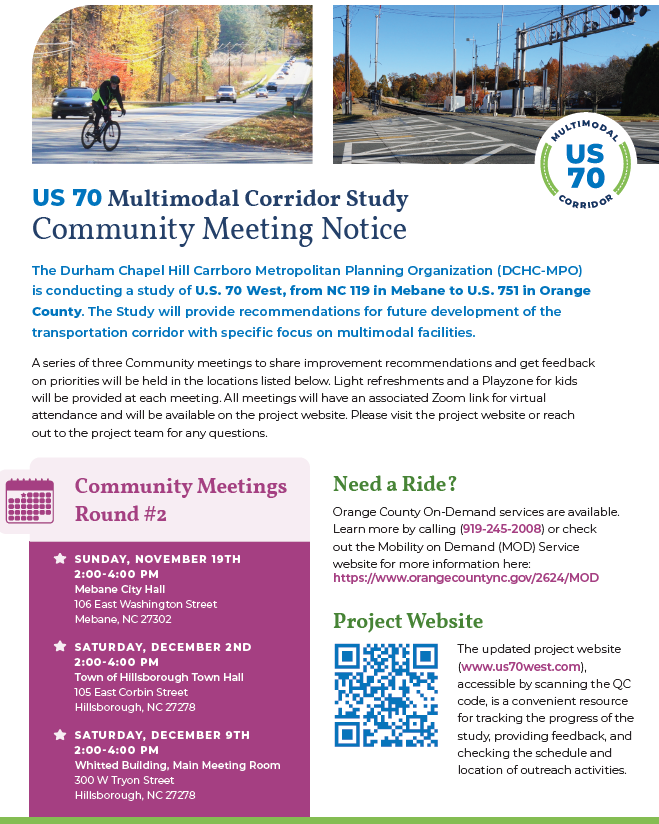 1st Round Workshop
March
2nd  Round Workshop
November/December
Public Engagement
Relieving vehicular congestion 
Slowing down speeds of cars 
Improving intersections and crosswalks
Maintain the character of the corridor 
Providing more bus, pedestrian and bicycle connections 
Improved access and circulation into schools.
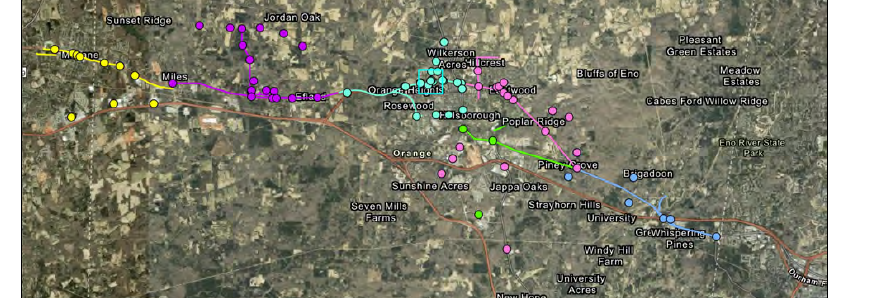 7
Goals and Objectives
Manage traffic congest
Prioritize bike/ped.
Improve transit access
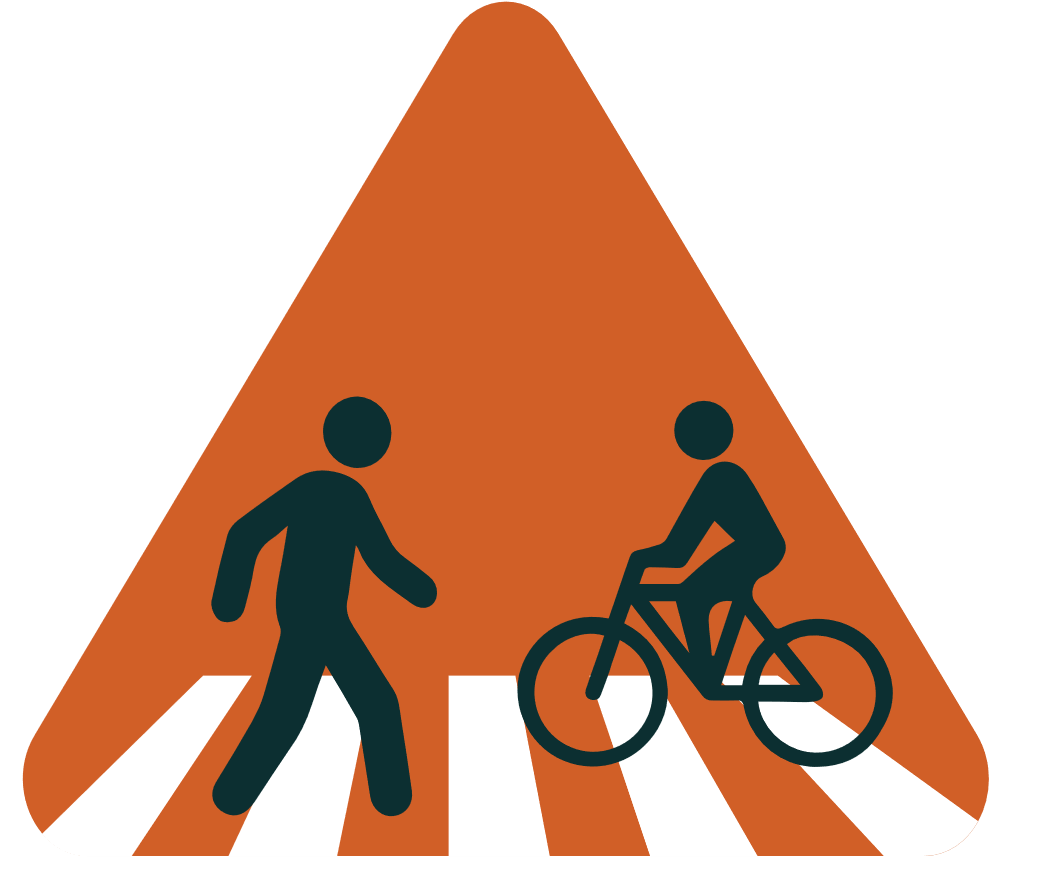 Mobility
Transportation investment protect community character
Prioritize bike, ped, and transit in urban areas
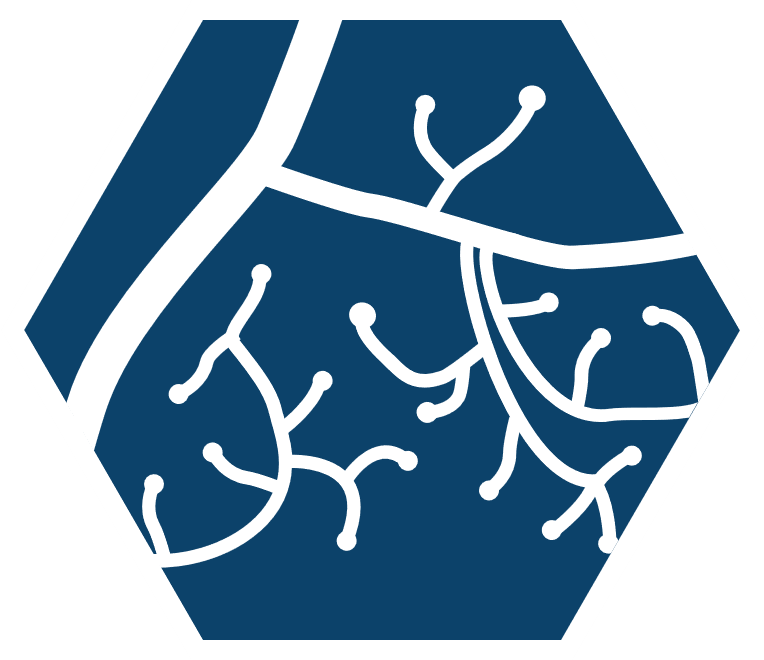 Placemaking
Improve comfort for non-automobile users
Work towards Vision Zero
Reduce pedestrian-automobile conflicts
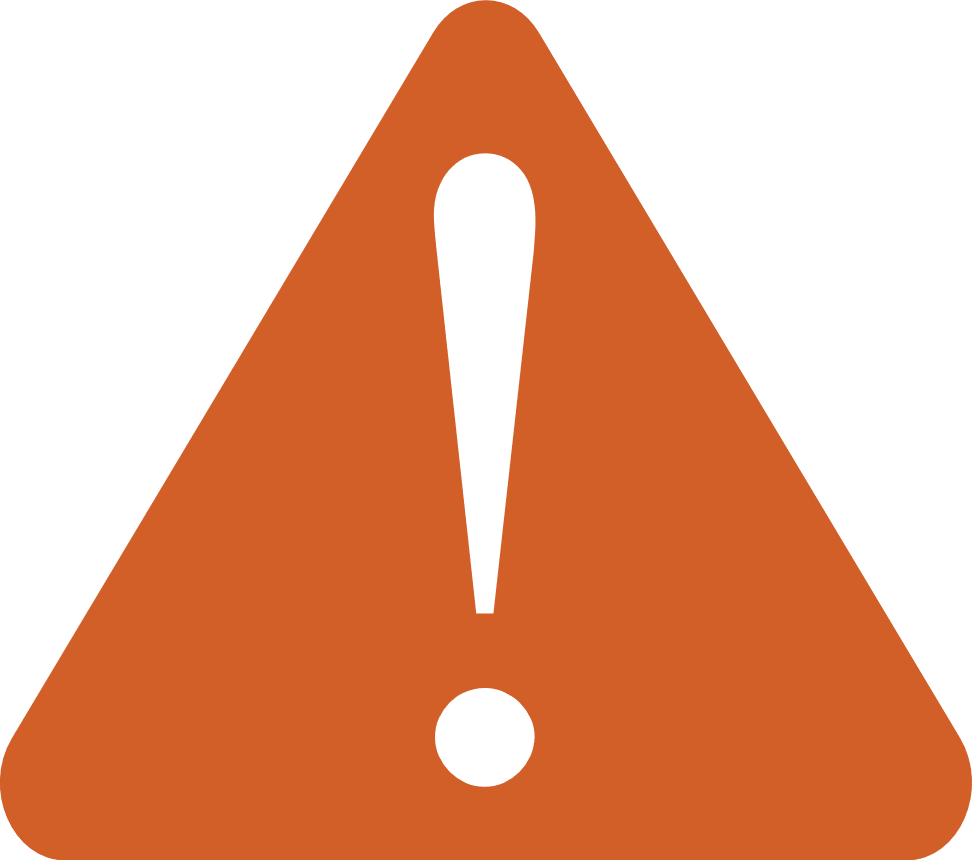 Safety
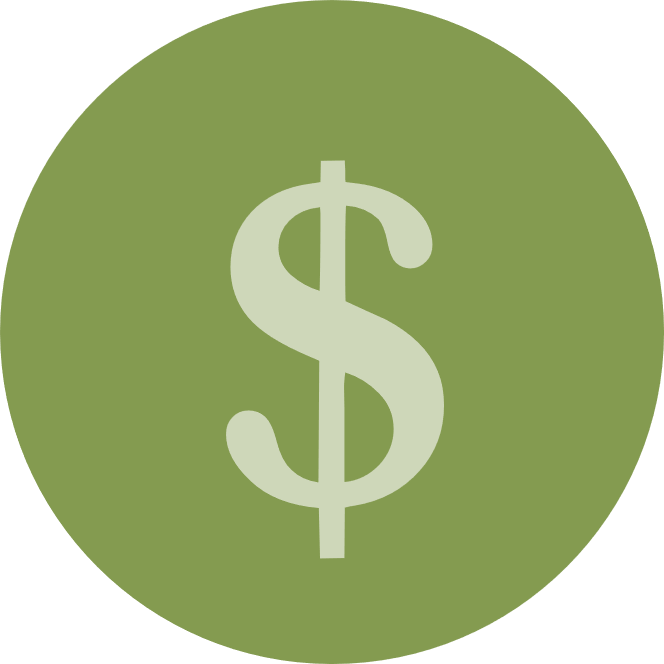 Job Access
Improve access to jobs in and outside corridor
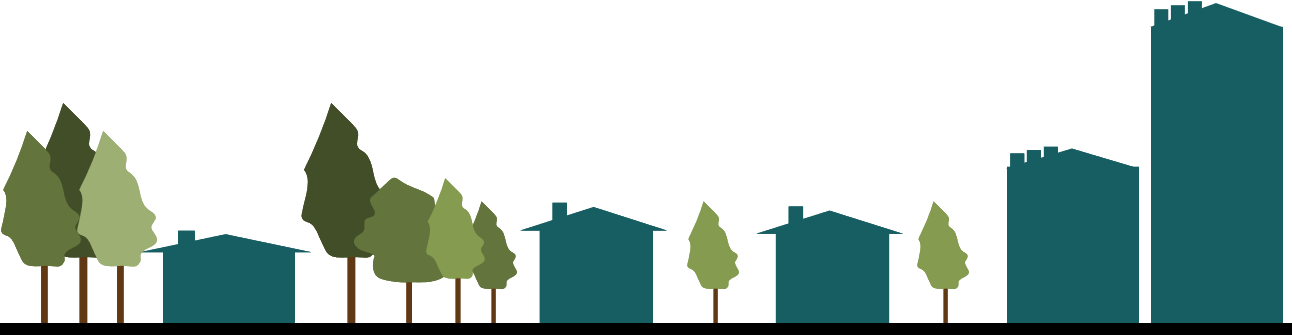 Natural Environment
Improve multimodal access to parks
Reduce wildlife-automobile conflicts
8
Critical Issues
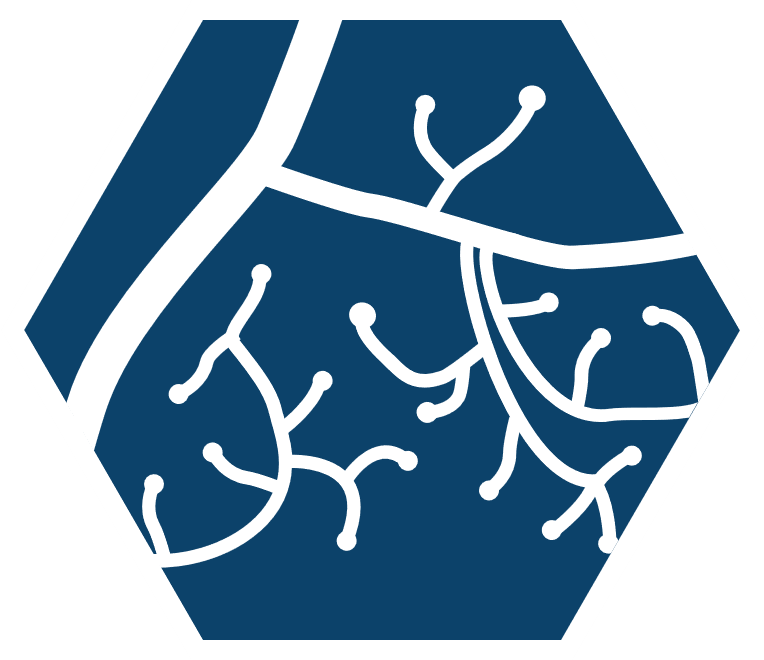 Natural Environment
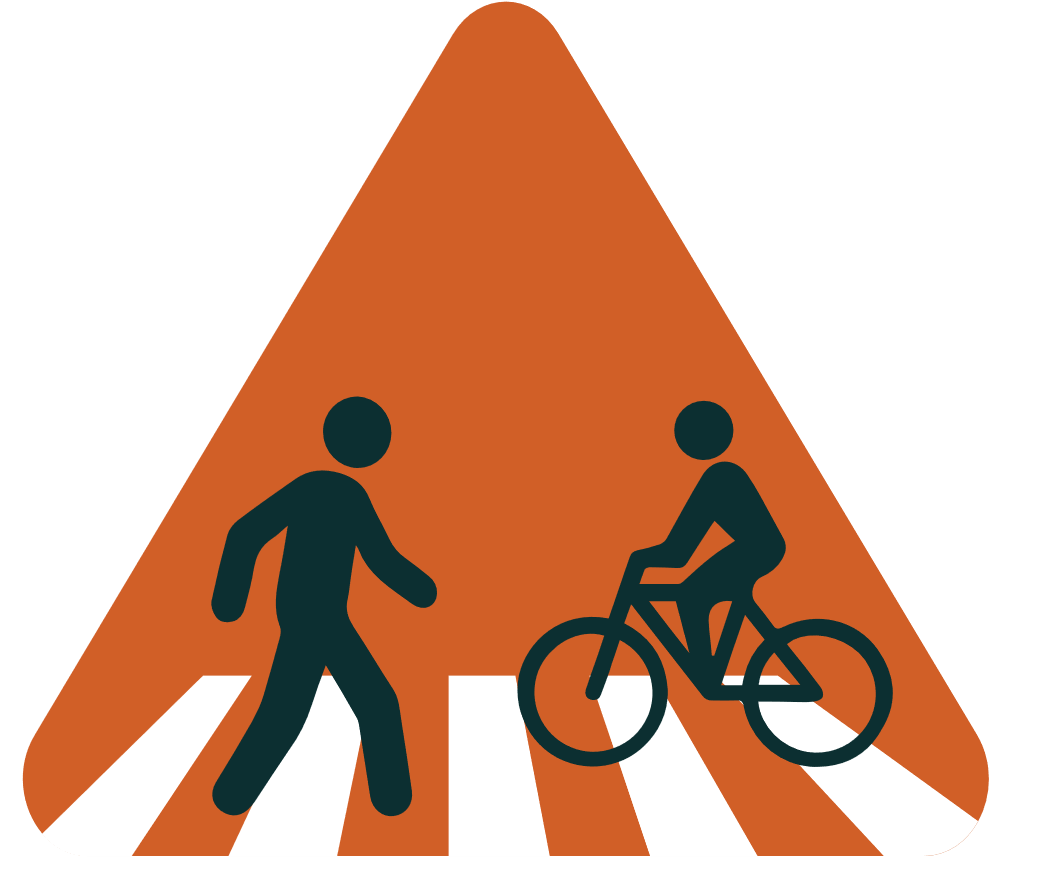 Natural areas that are recreational destinations lack connectivity to the multimodal transportation network
The corridor experiences a large amount of animal crash incidents.
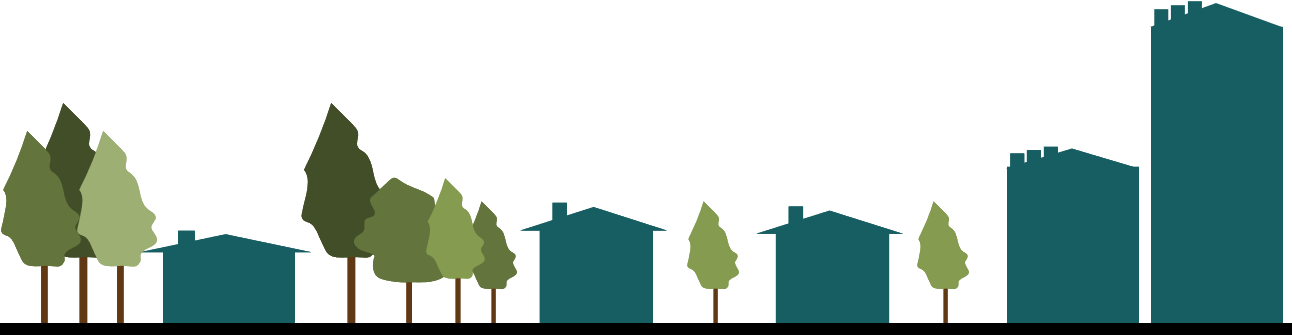 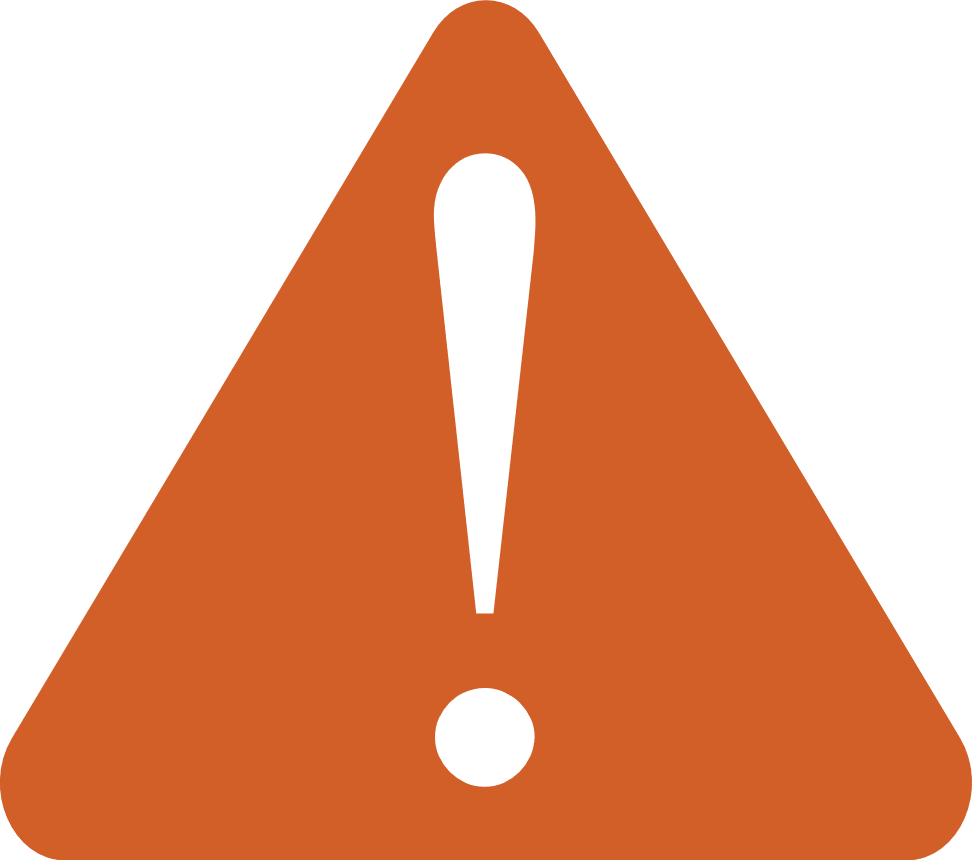 Built Environment
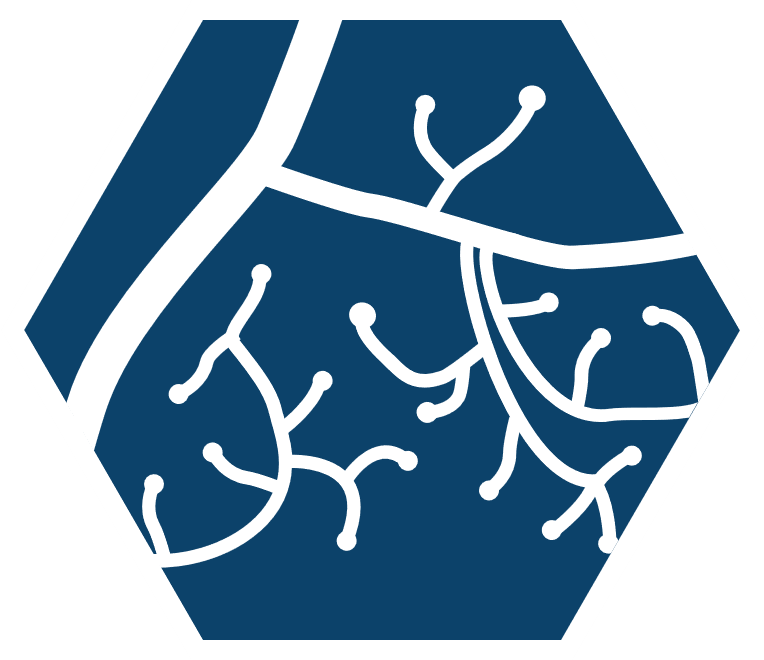 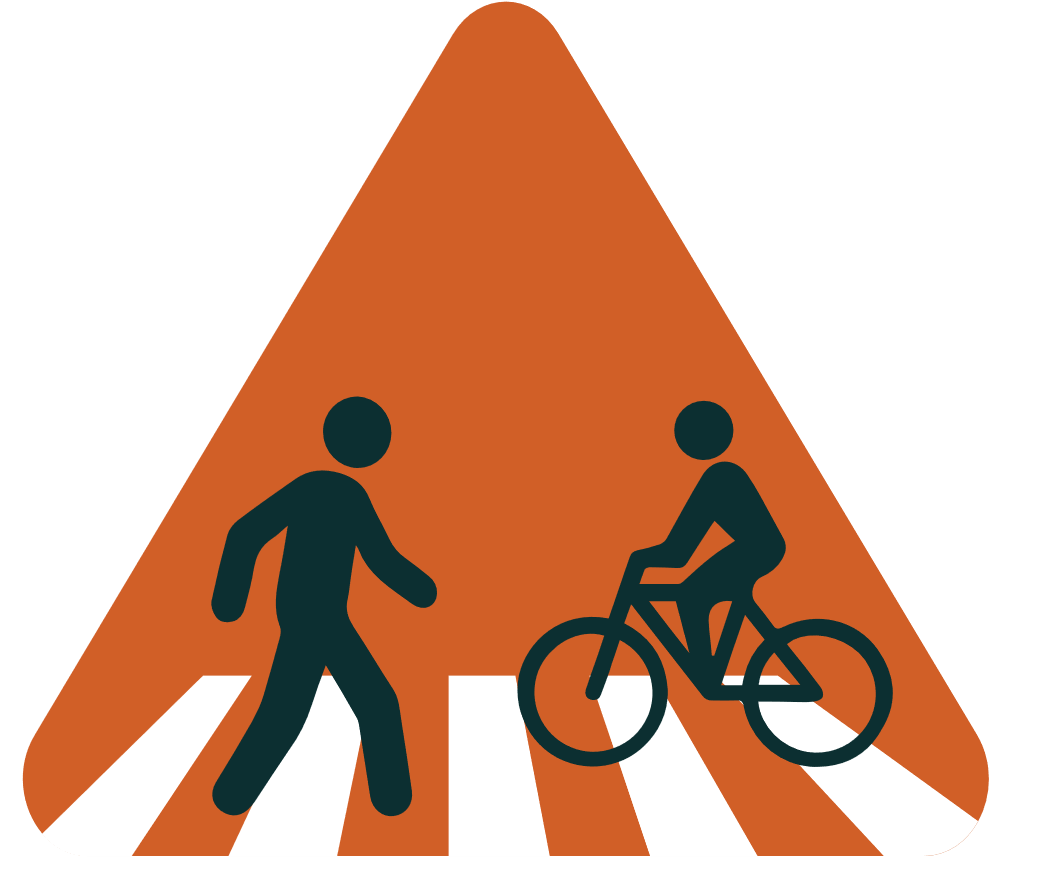 US 70 poses a significant barrier to pedestrian connectivity in urban areas despite existing crossings. 
US 70 does not have sufficient multimodal facilities to support its growing business. 	
US 70 detracts from the character of the municipalities it traverses.
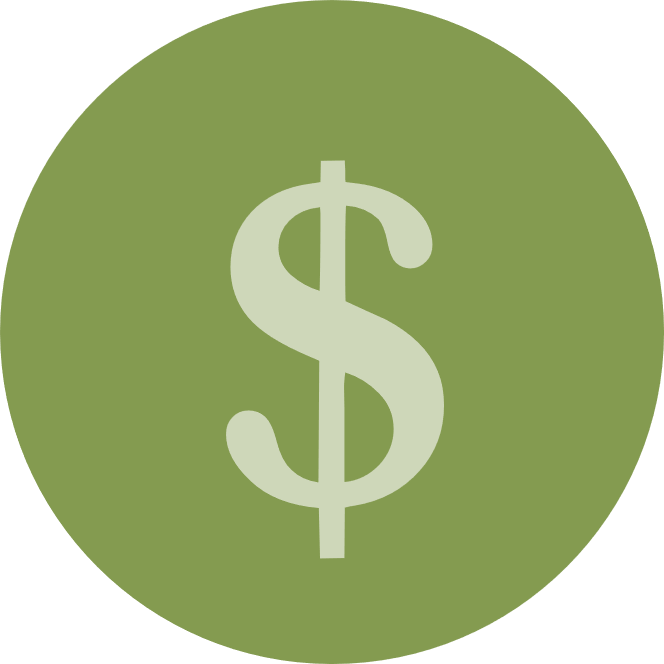 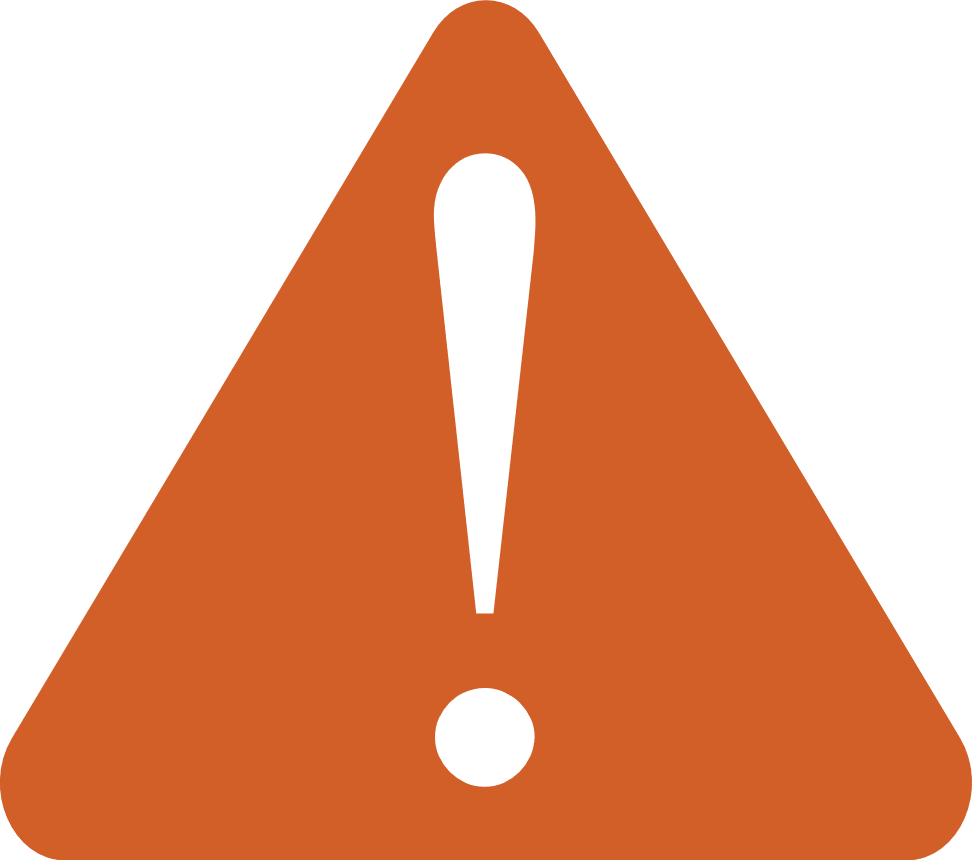 9
Critical Issues
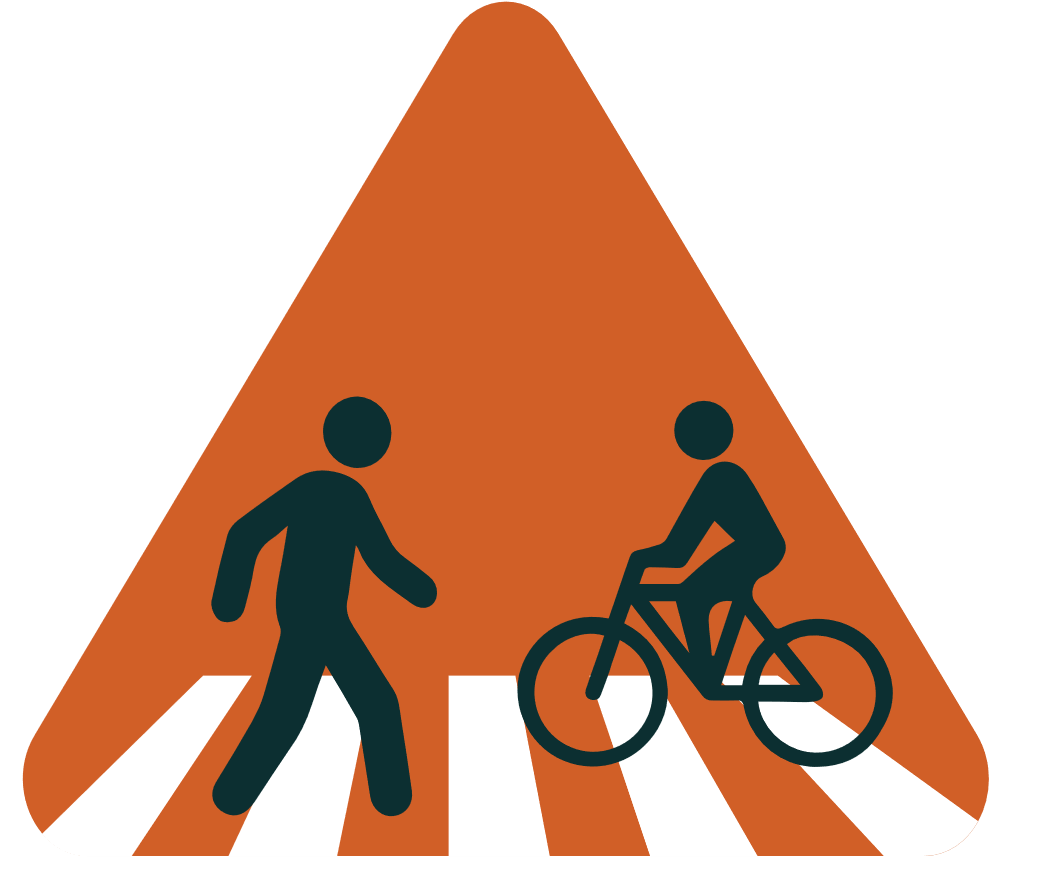 Active and Vehicular Transportation
Low-income populations have limited access to the multimodal transportation network. 	
Inadequate pedestrian connectivity to bus stops reduces transit demand. 
Existing pedestrian facilities do not serve most of the corridor.
No dedicated bicycle facilities exist in the corridor.
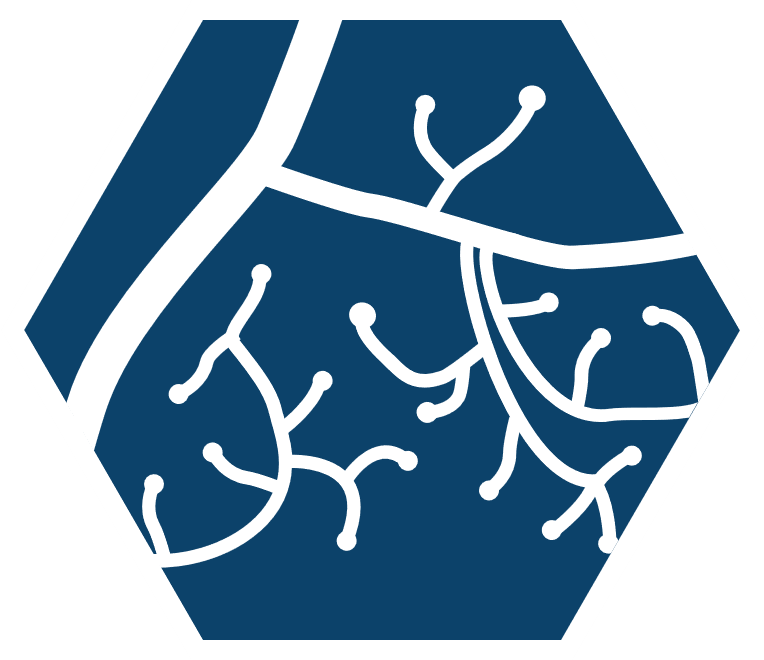 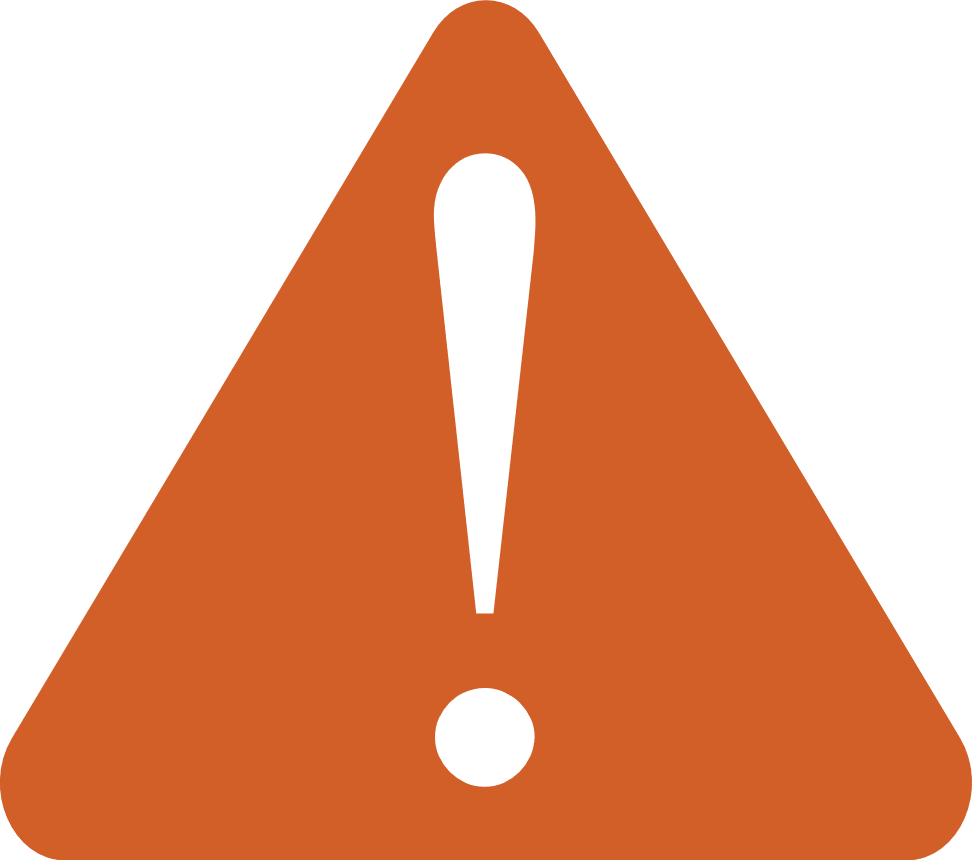 Schools in the corridor are significant sources of congestion. 
Roadway infrastructure in the corridor does not have the capacity for the future projected traffic demand 
High traffic speeds contradict existing and planned residential and commercial development in the corridor.
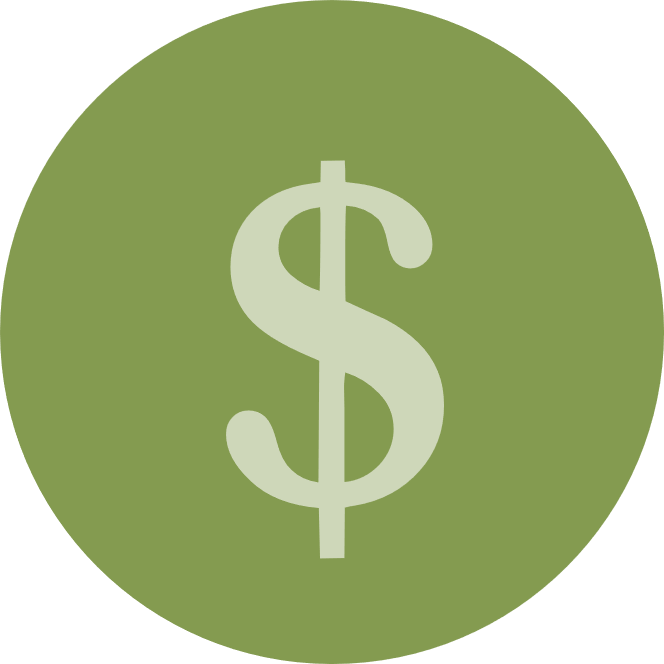 10
Critical Issues
Transit
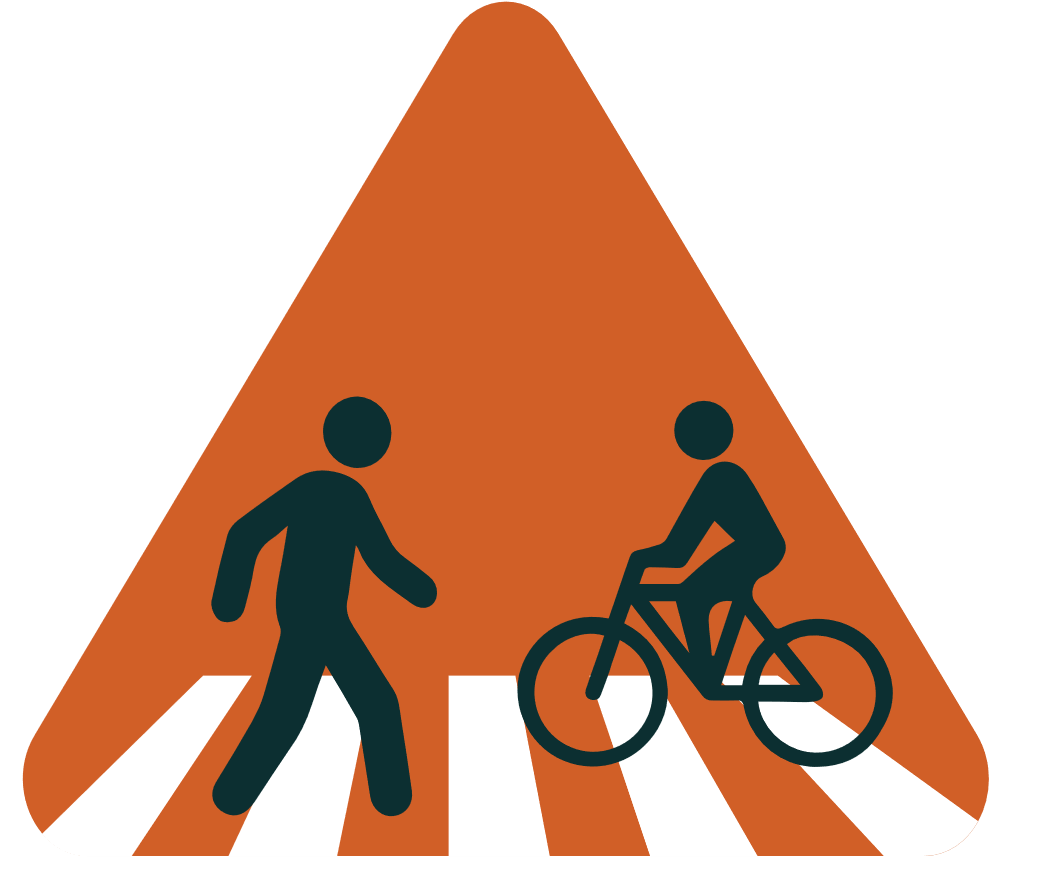 Low-income populations have limited access to the multimodal transportation network. 	
Inadequate pedestrian connectivity to bus stops reduces transit demand. 
No bus stop in the corridor meets ADA standards. 	
Areas projected to experience significant employment growth, particularly for low-income jobs, are not served by public transit. 	
Bus service is too infrequent to be a convenient, reliable travel option, especially for those commuting at non-traditional times. 
Bus routes do not serve some of the corridor’s largest trip producers and attractions.
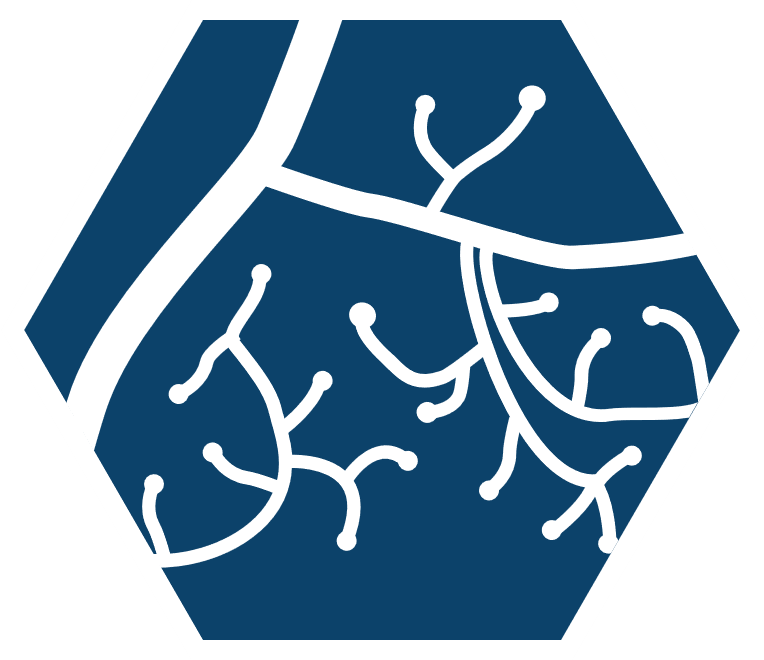 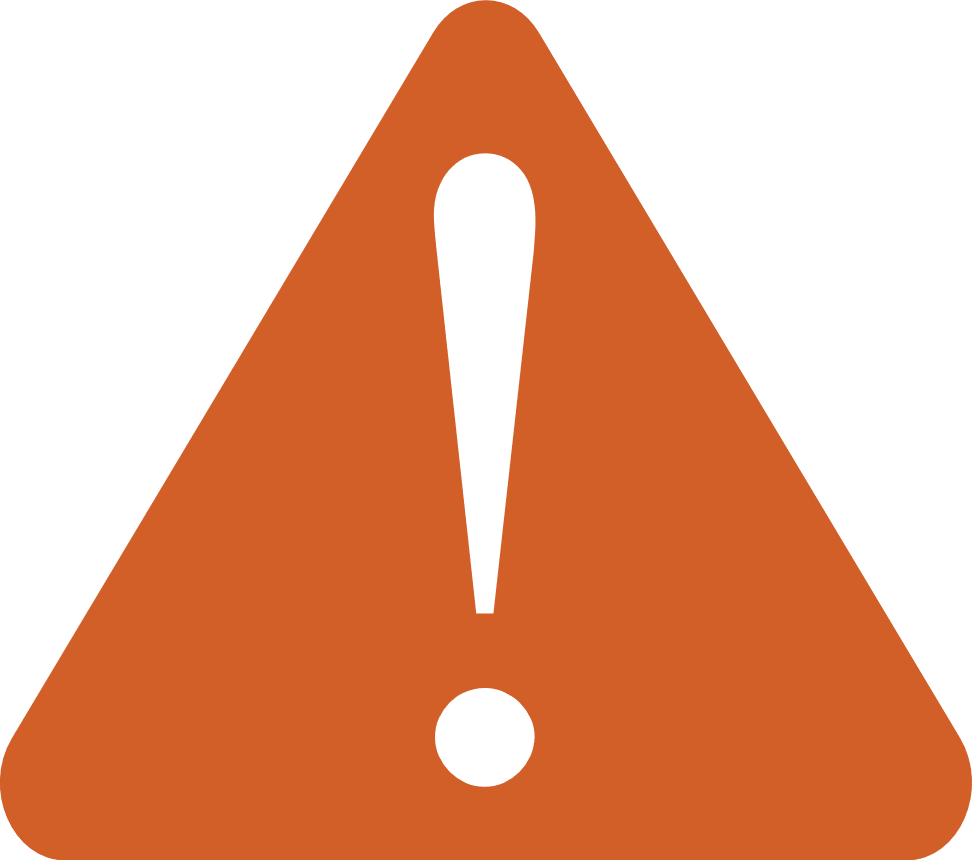 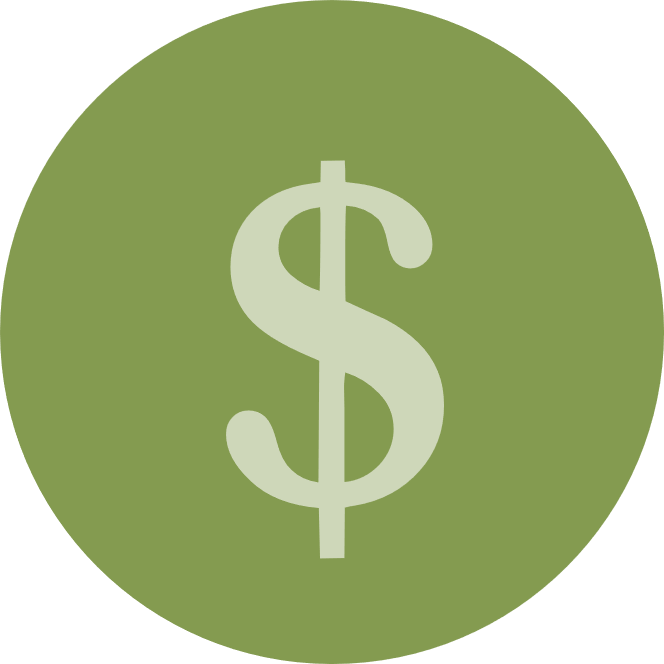 11
Critical Issues
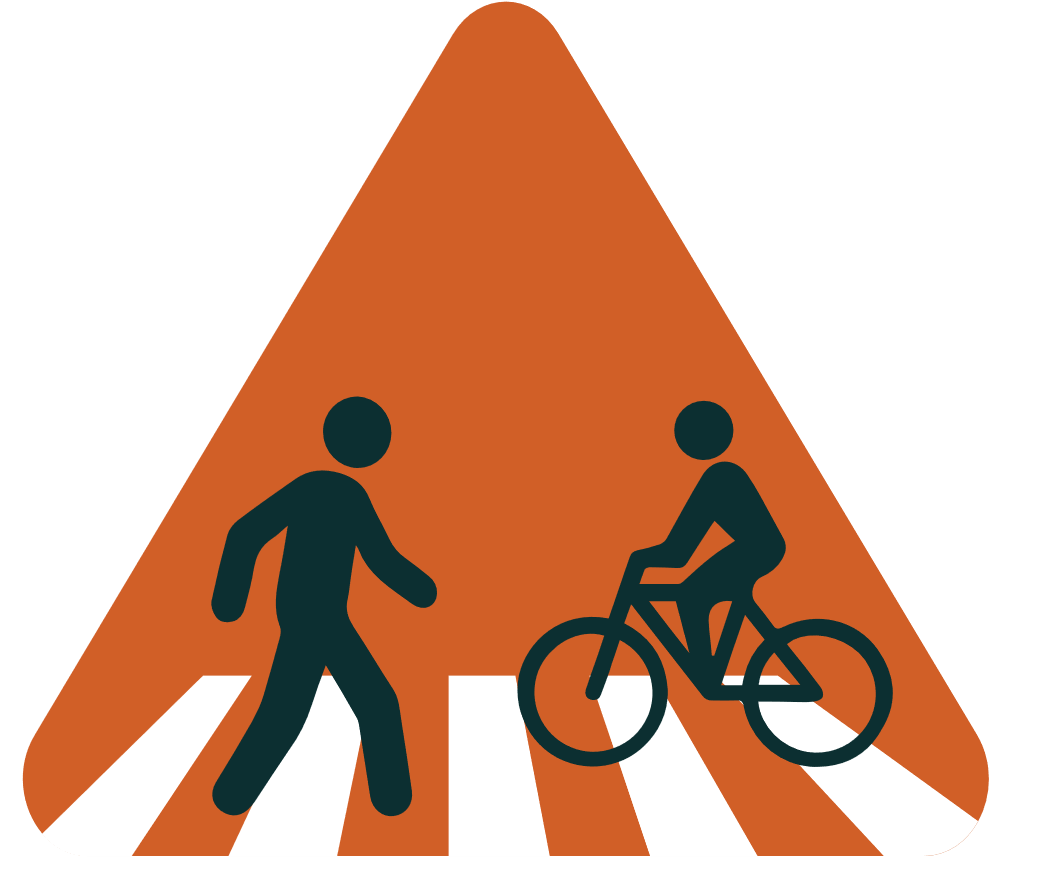 Safety
Pedestrian crossings across US 70 lack adequate safety features. 	
High traffic speeds pose a significant threat to non-automobile users. 	
No dedicated bicycle facilities exist in the corridor. 
The corridor experiences a large amount of animal crash incidents
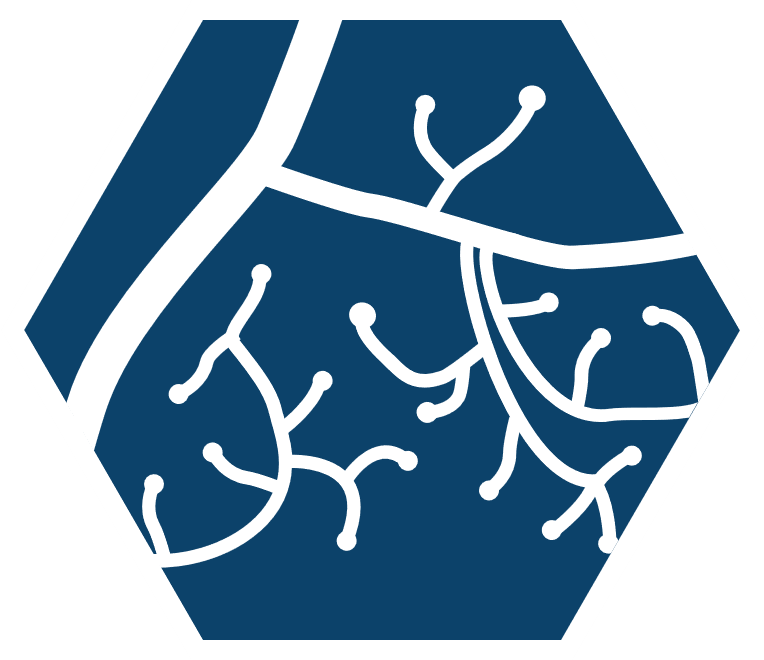 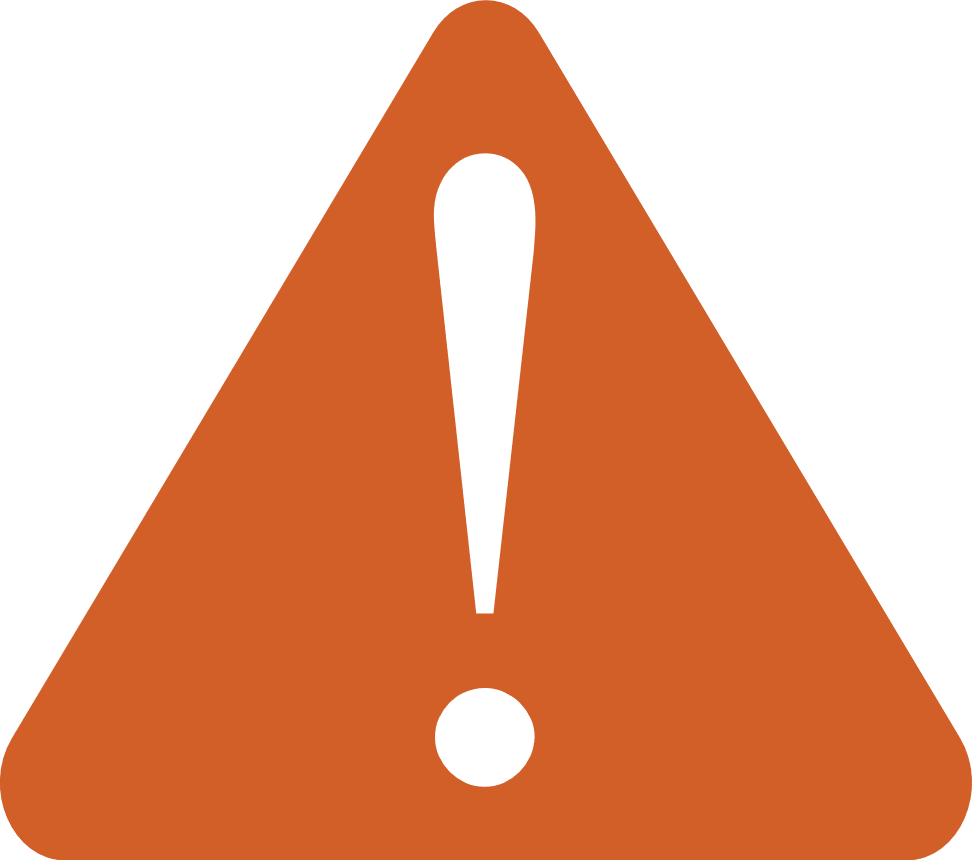 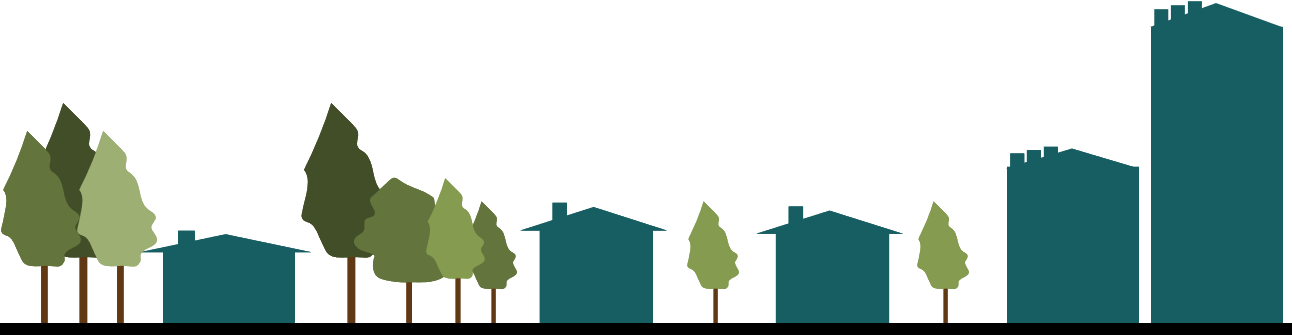 12
Recommendations - Policy
Extend sidewalk connectivity to anticipated growth areas. 
Establish a maintenance agreement between NCDOT and Orange County for new and existing pedestrian facilities on US 70. 
Require developers building on land parcels fronting US 70 to either construct sidewalk along their frontages, dedicate ROW for future construction, or pay in lieu.
Manage travel demand for future development in the Efland-Buckhorn-Mebane economic development area. 
Update the Efland-Buckhorn-Mebane Access Management Plan to include pedestrian, bicycle, and transit connectivity recommendations.
13
Recommendations - Hillsborough
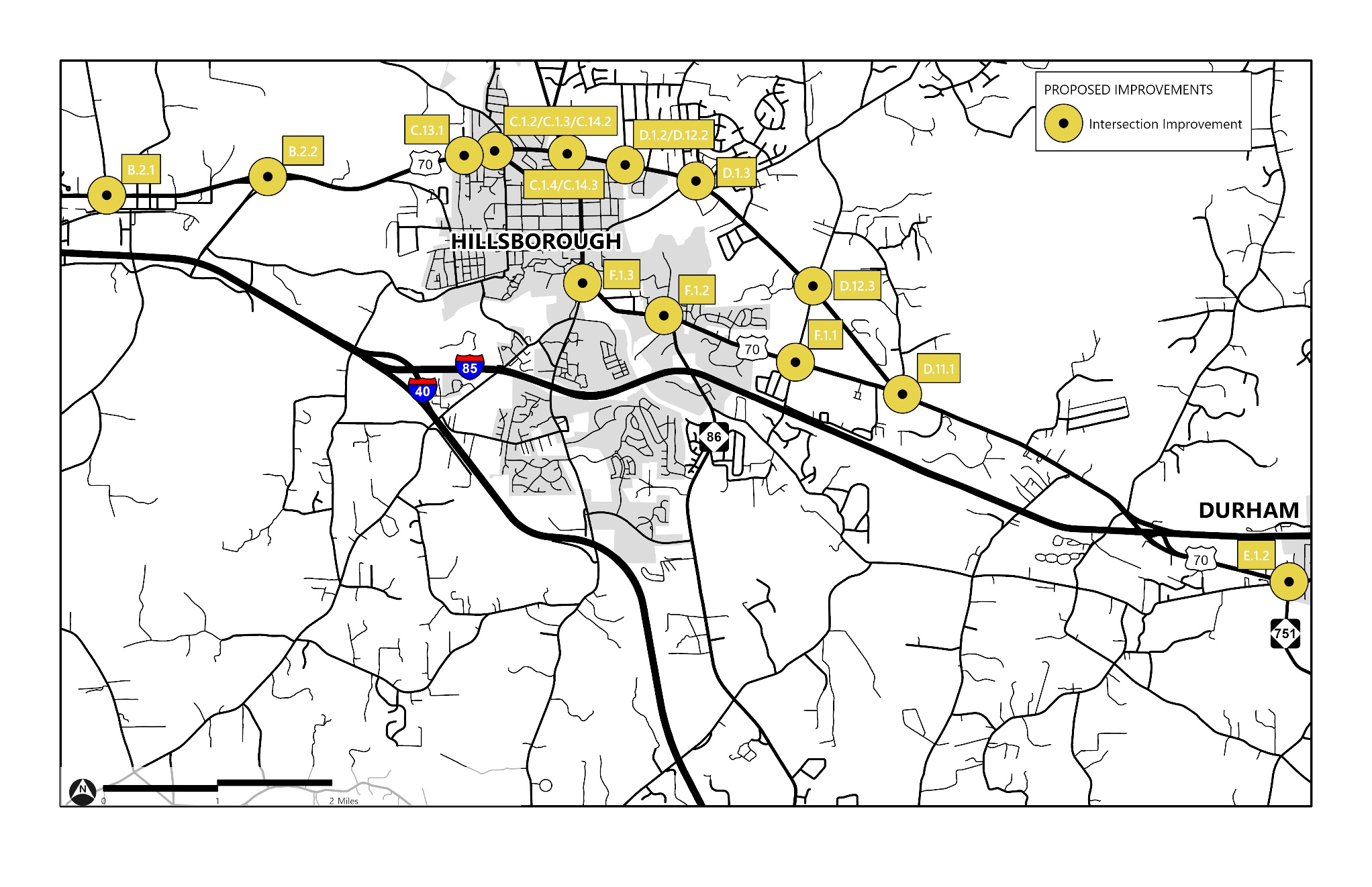 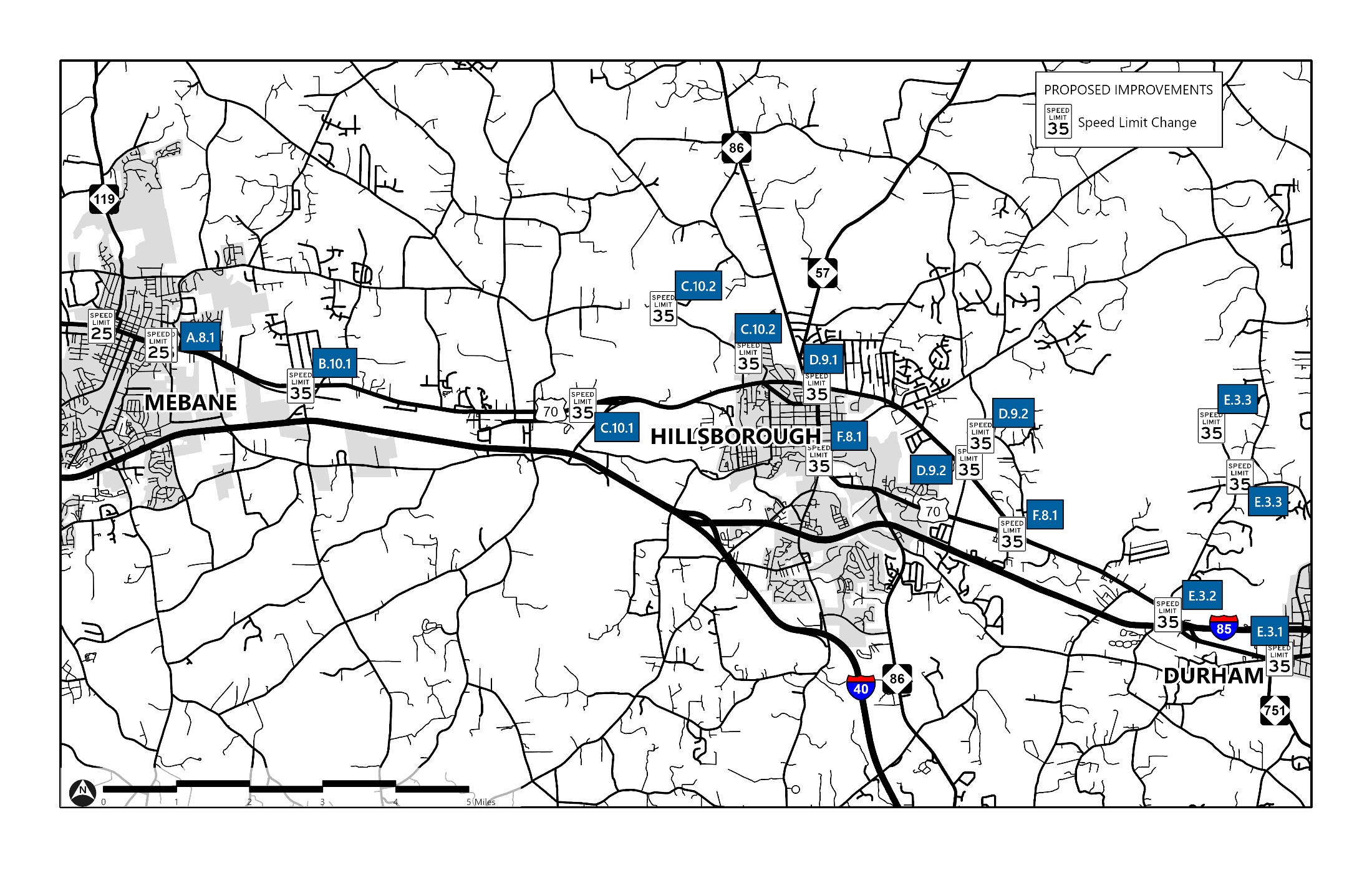 Intersection Improvements
Reduce Speed Preferably 35 mph
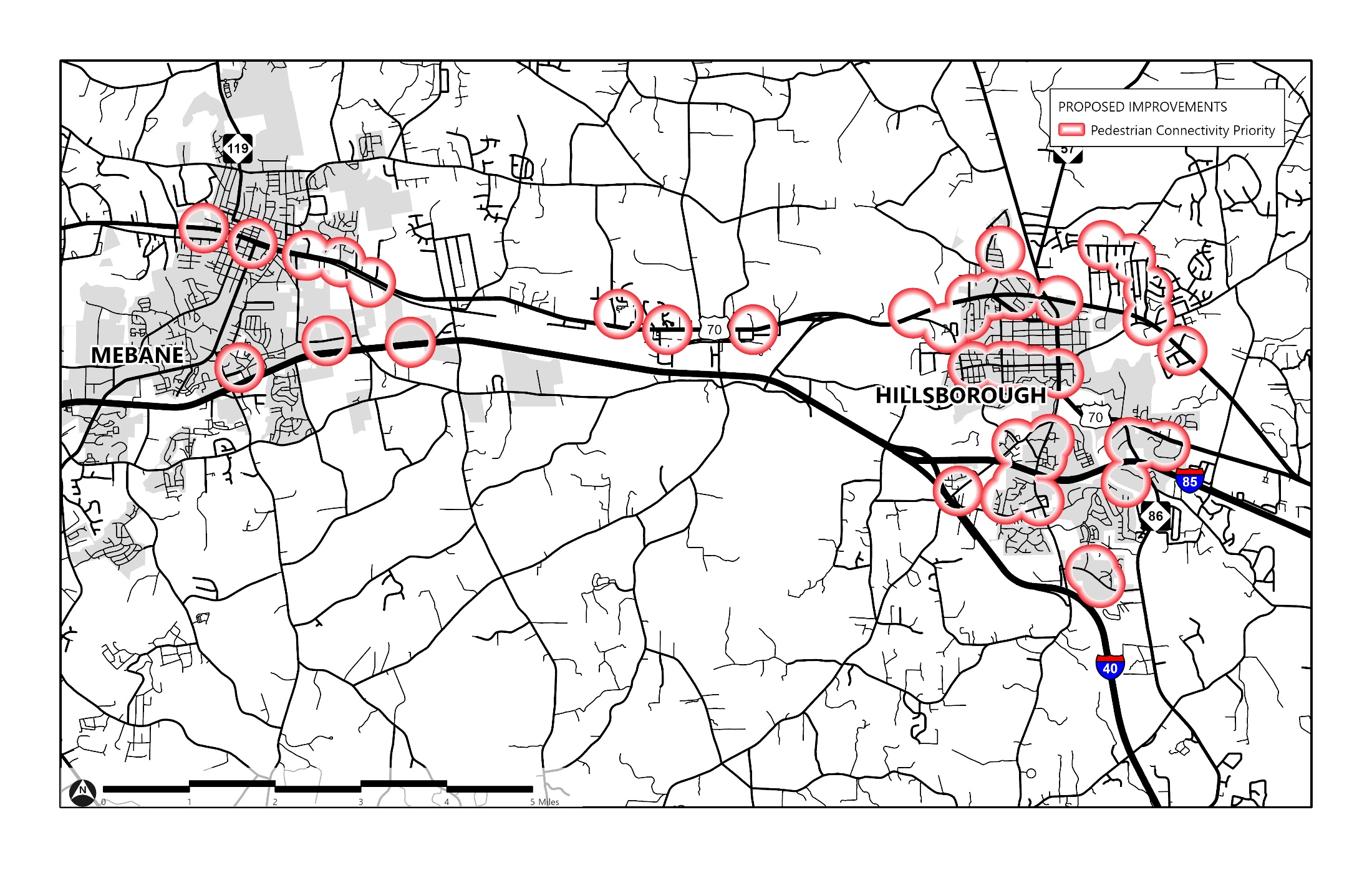 Transit Oriented Development
14
Recommendations - Hillsborough
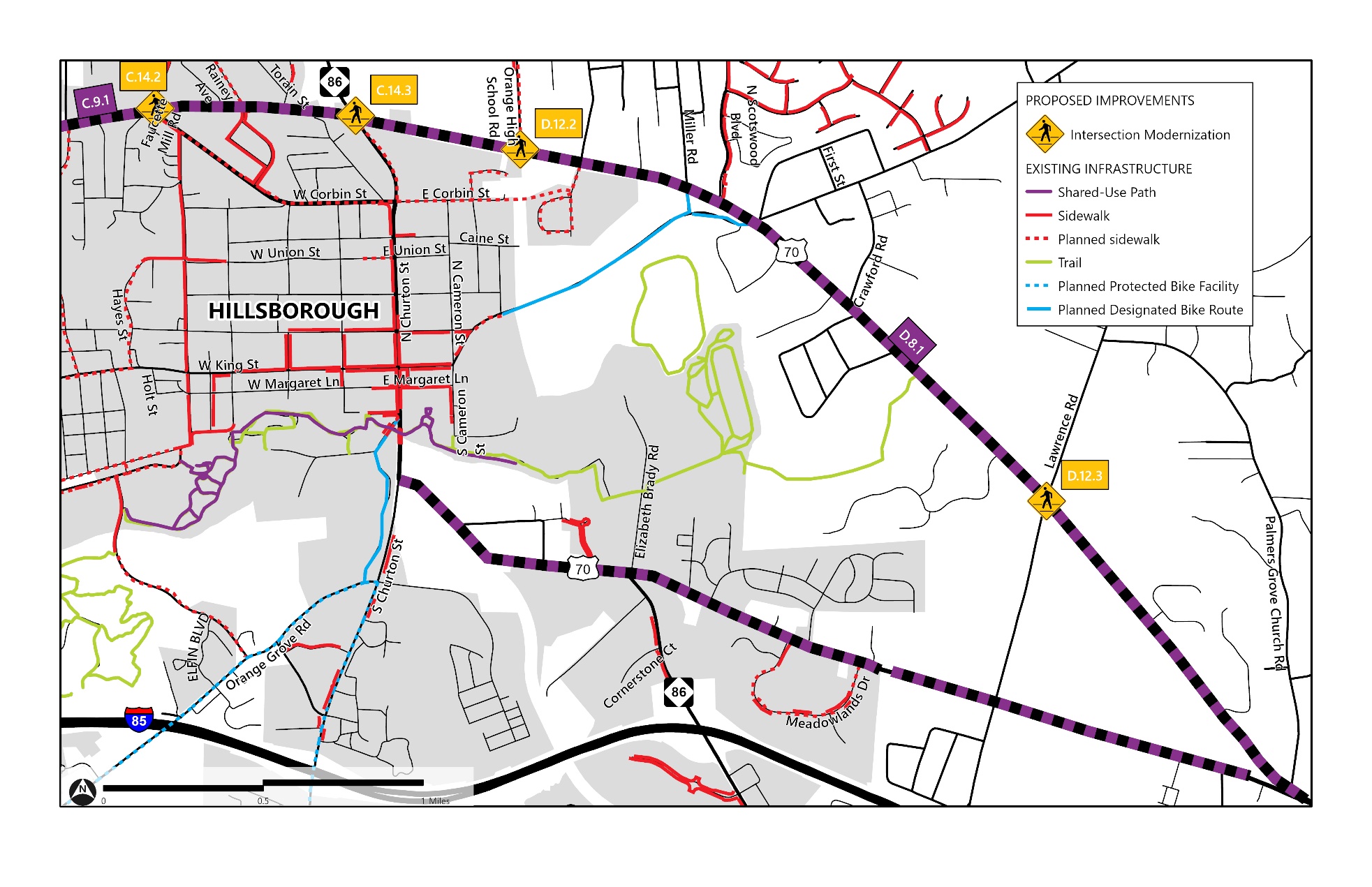 15
Recommendations - Hillsborough
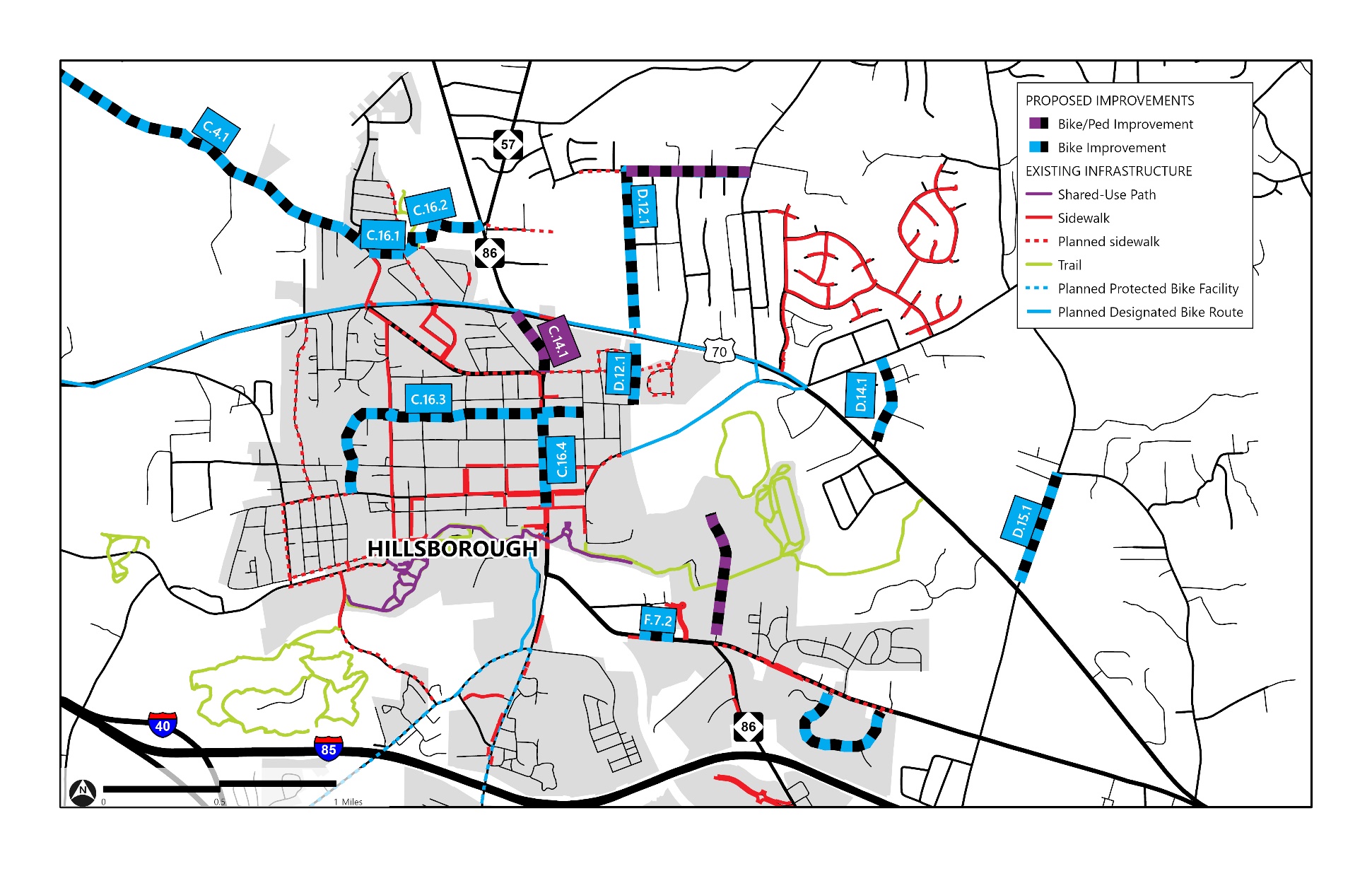 16
Recommendations - Hillsborough
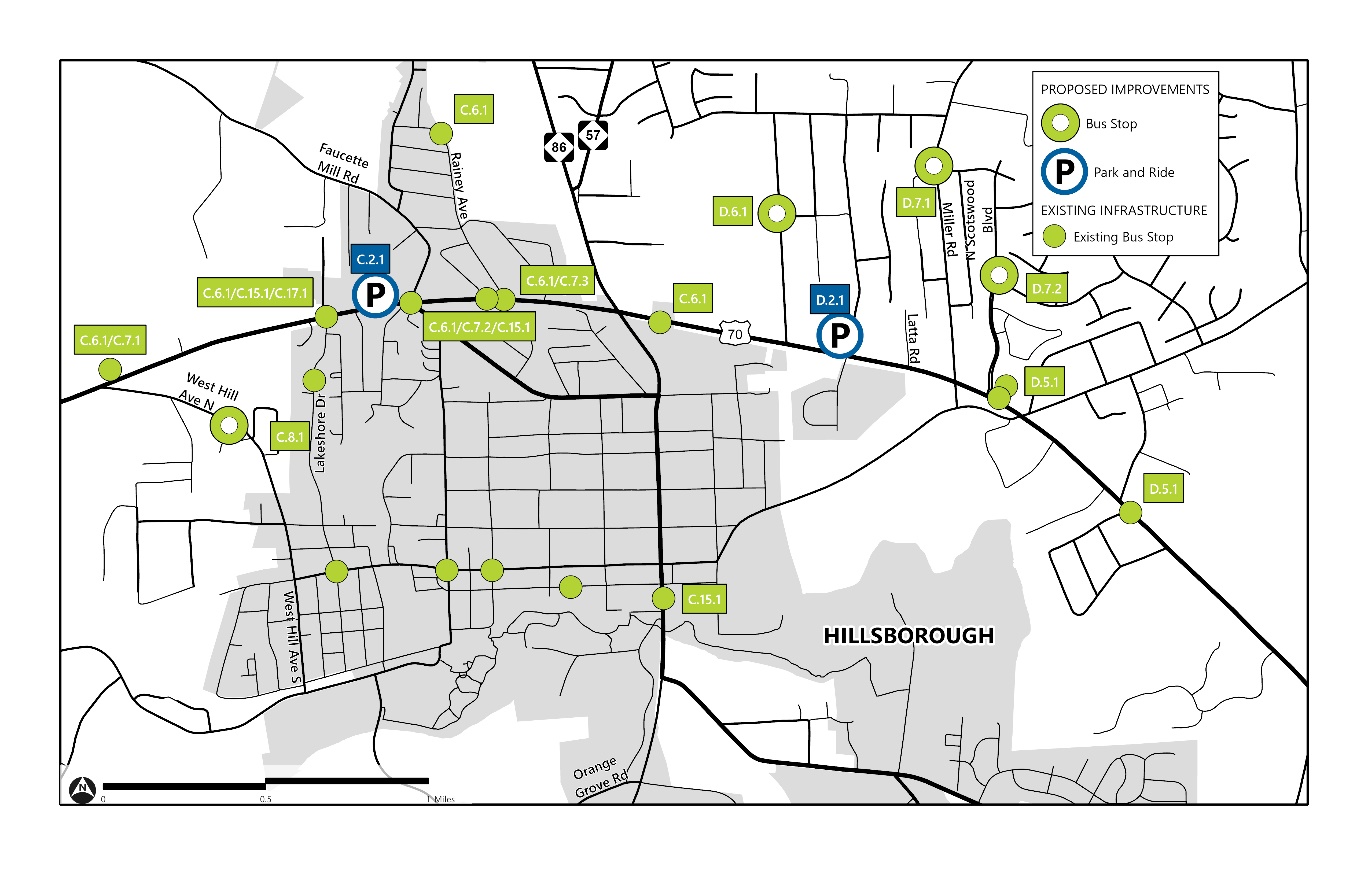 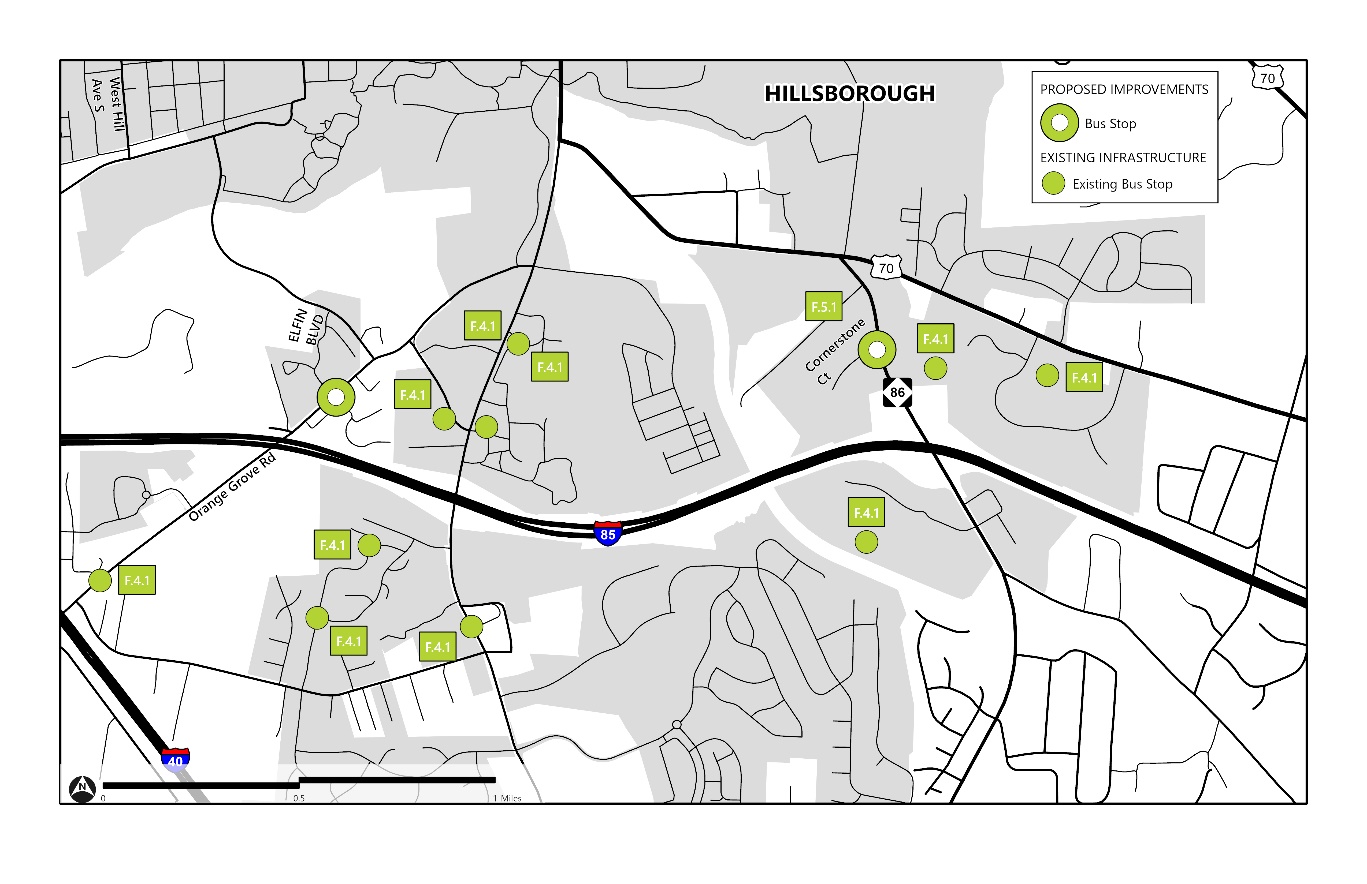 17
Recommendations - Hillsborough
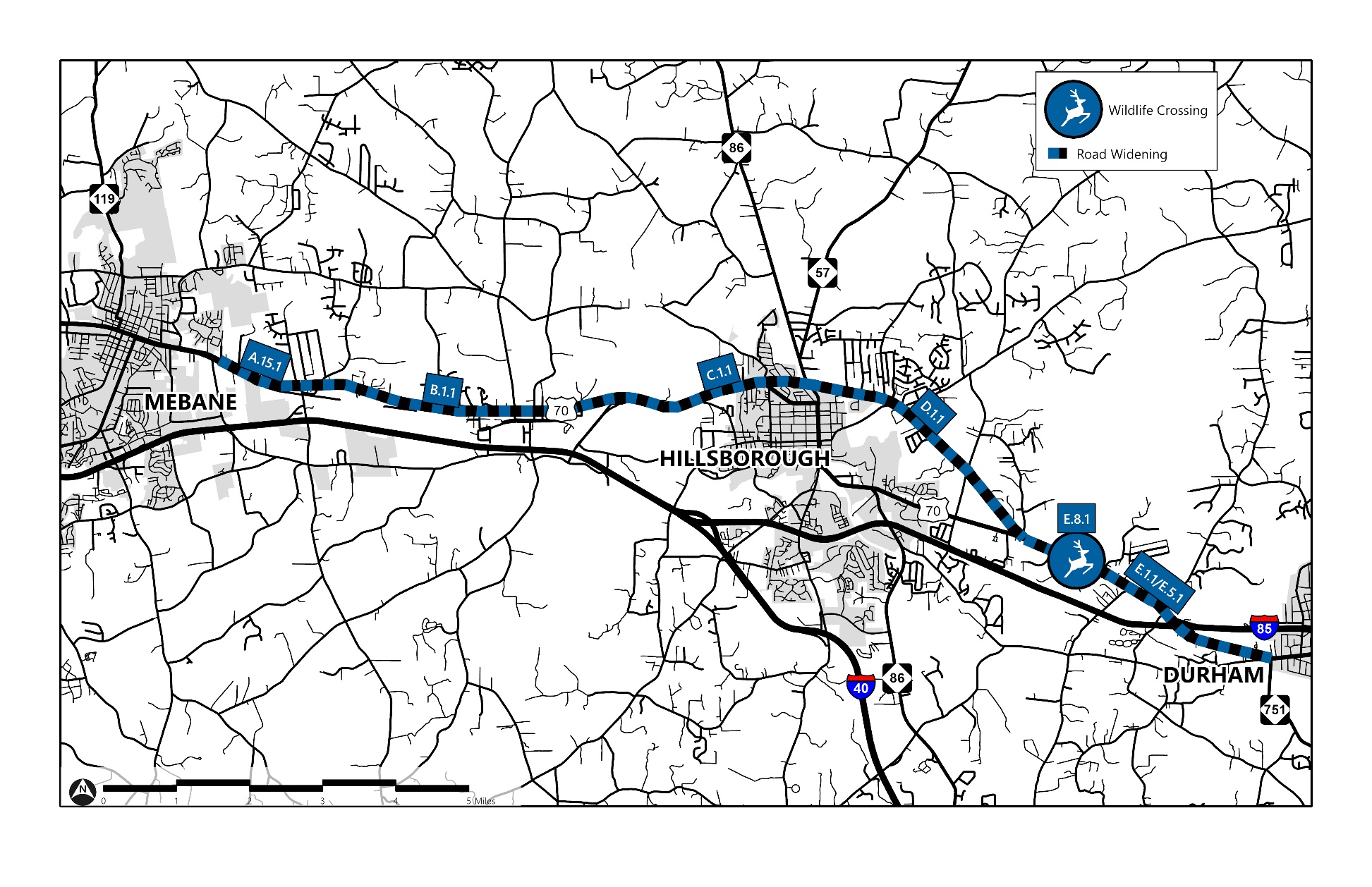 18
Recommendations - Funding
19
Requested Action
Approve US 70 Multimodal Corridor for portions of Segment C, D and F without Hillsborough Town Limits

Endorse US 70 Multimodal Corridor outside Hillsborough.
20